WIE SIND DIE KLAMOTTEN?
Klasse 4, Wir+ 1
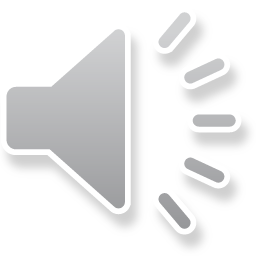 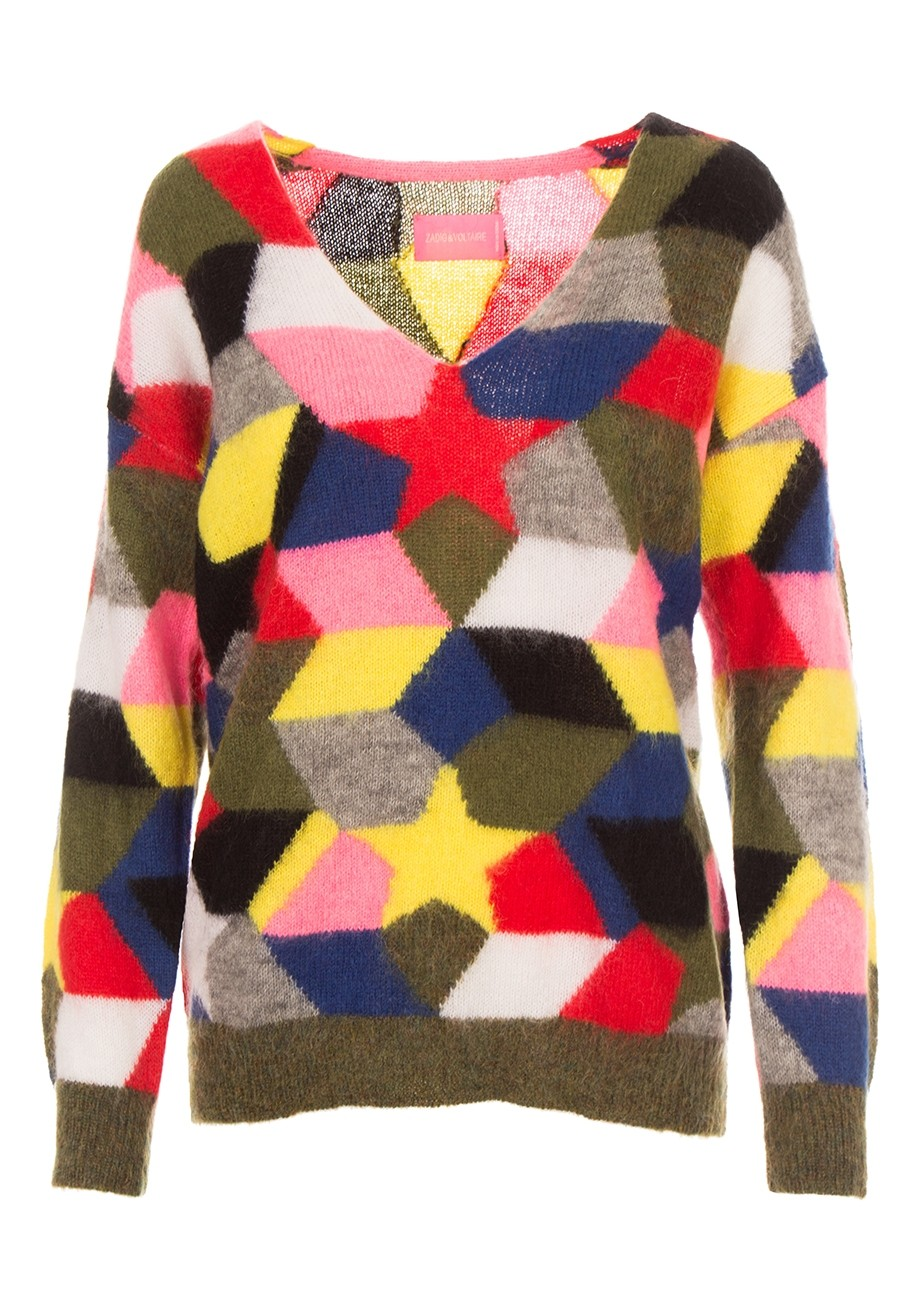 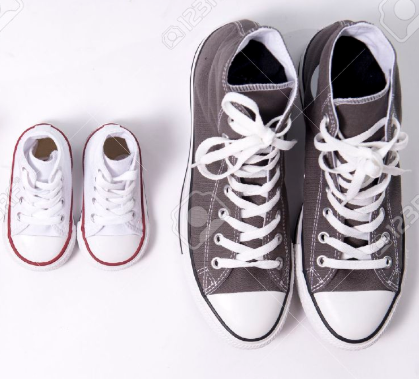 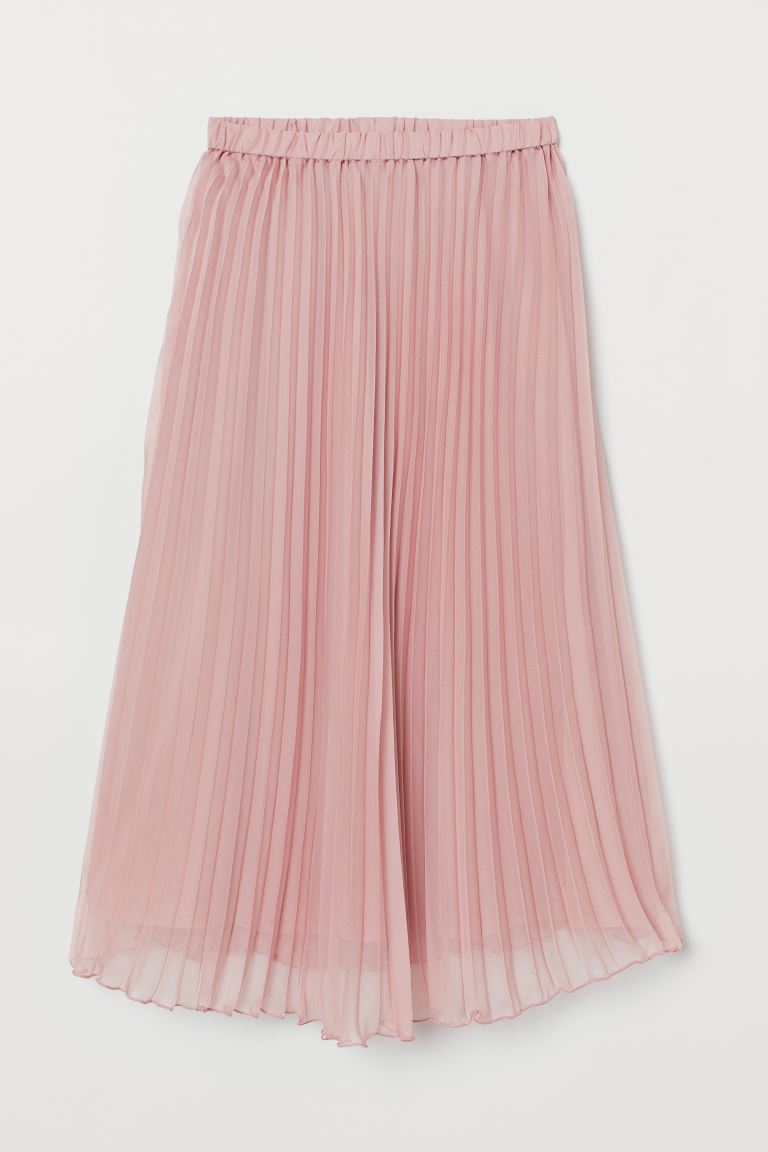 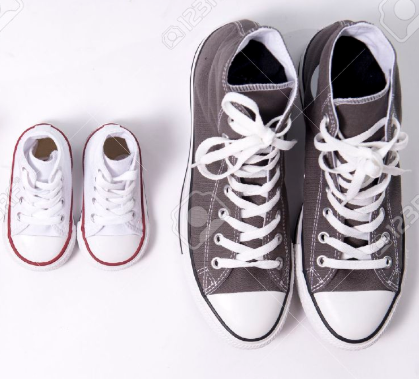 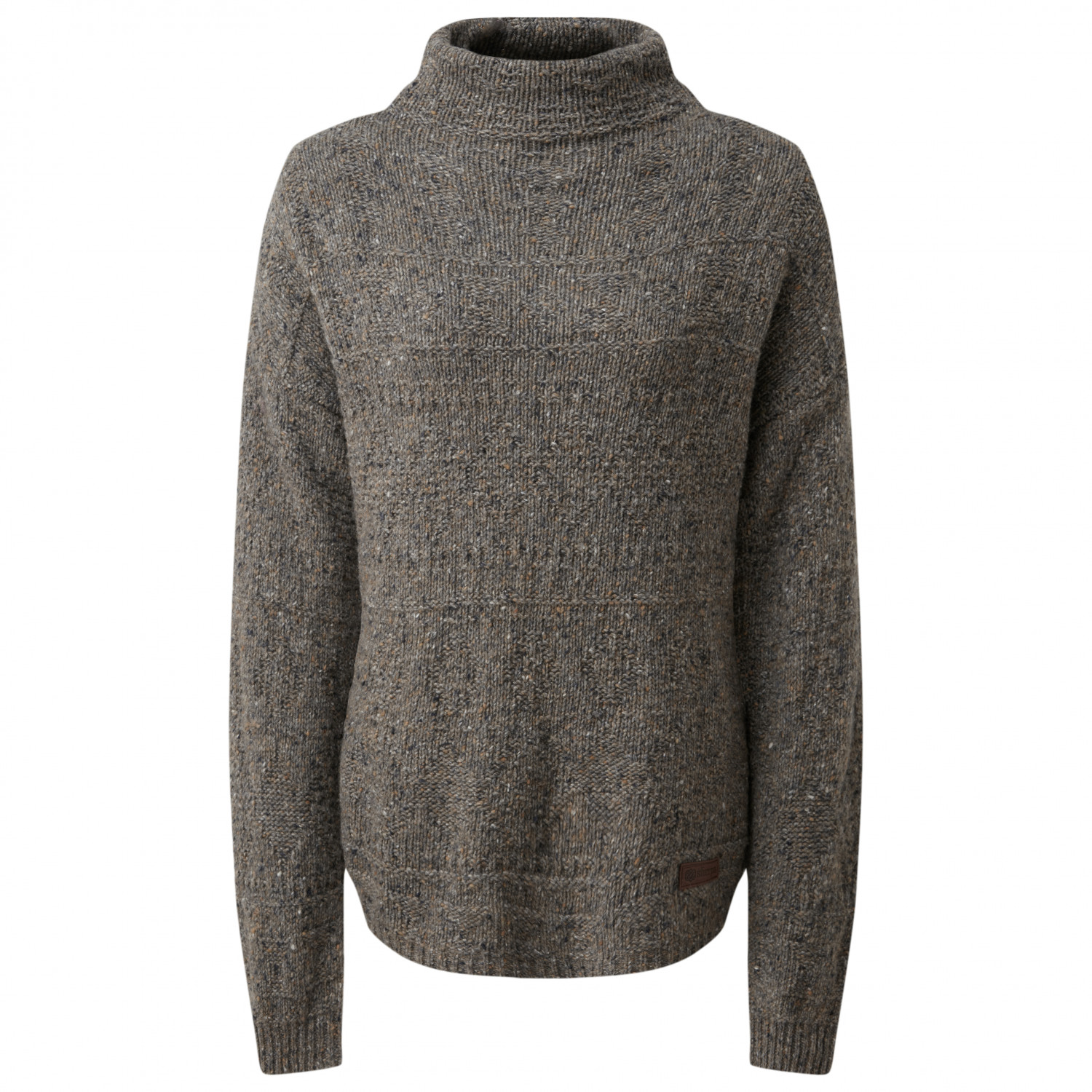 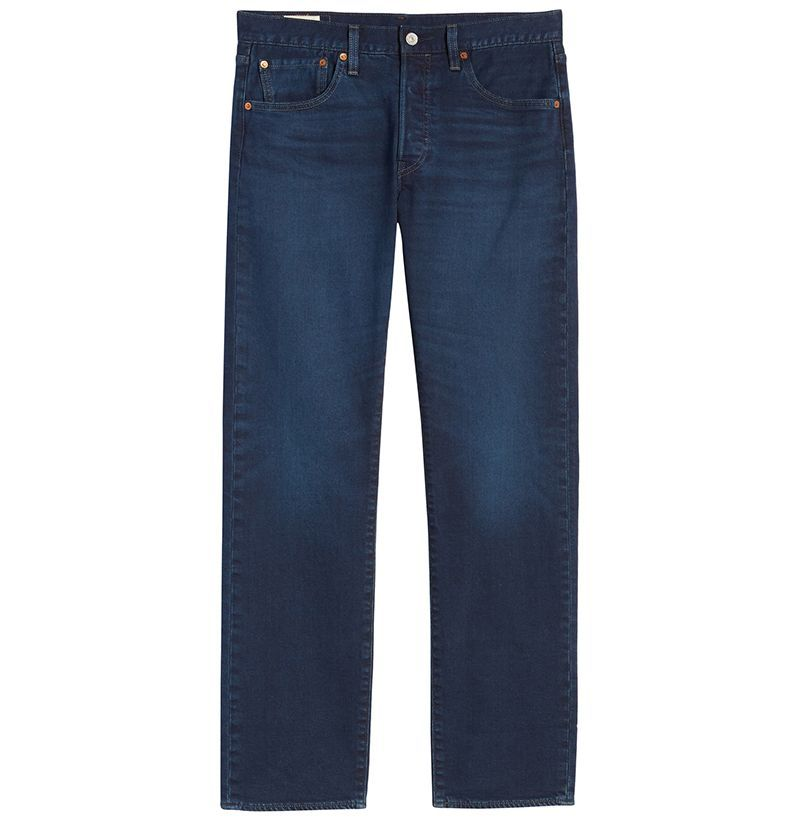 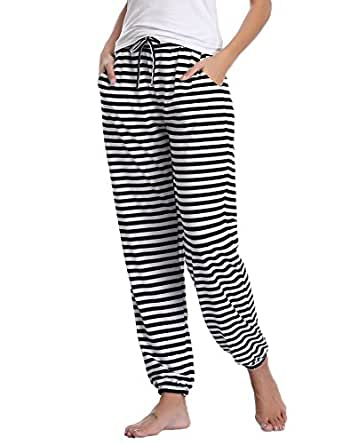 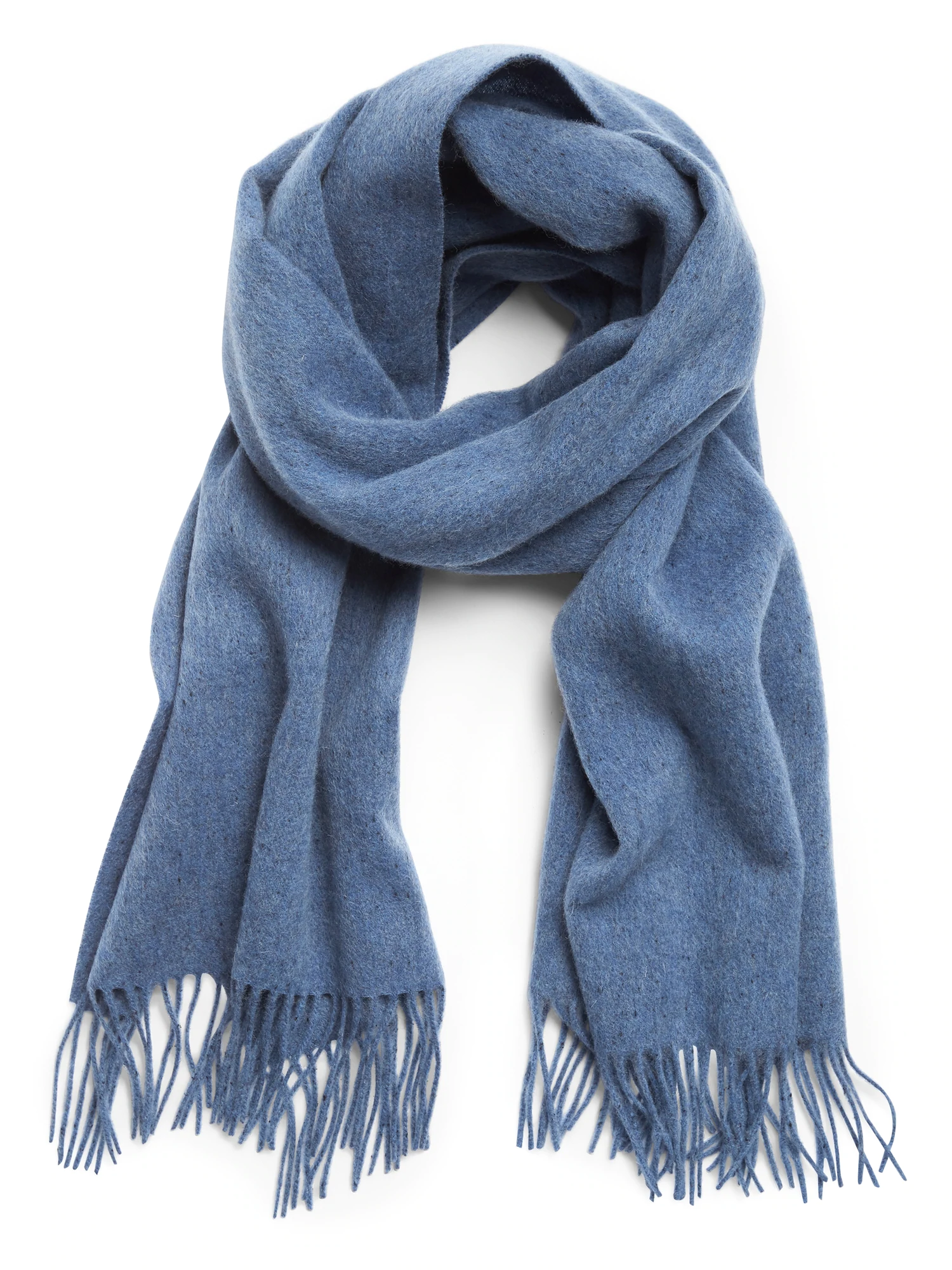 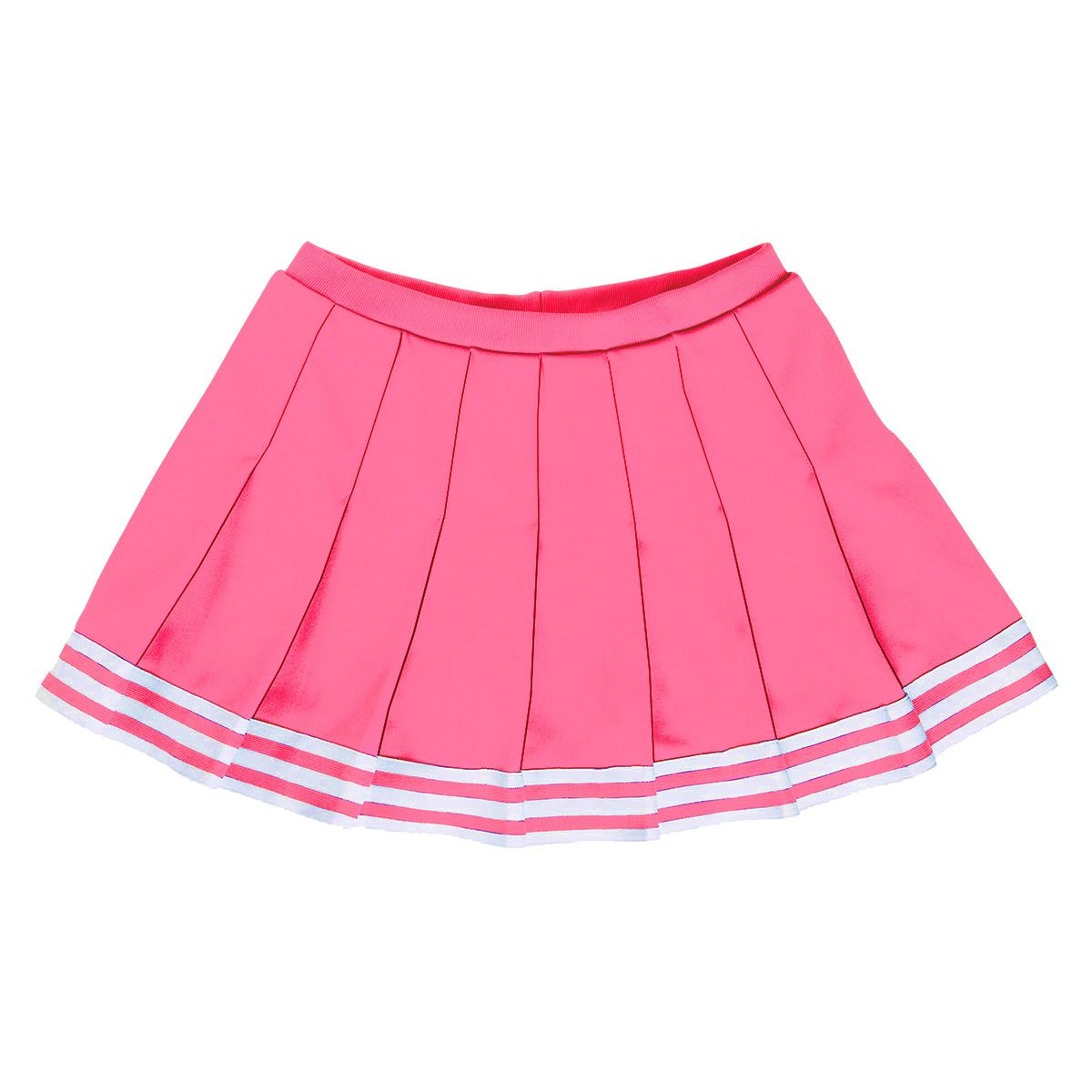 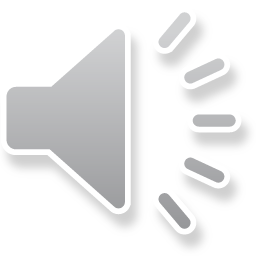 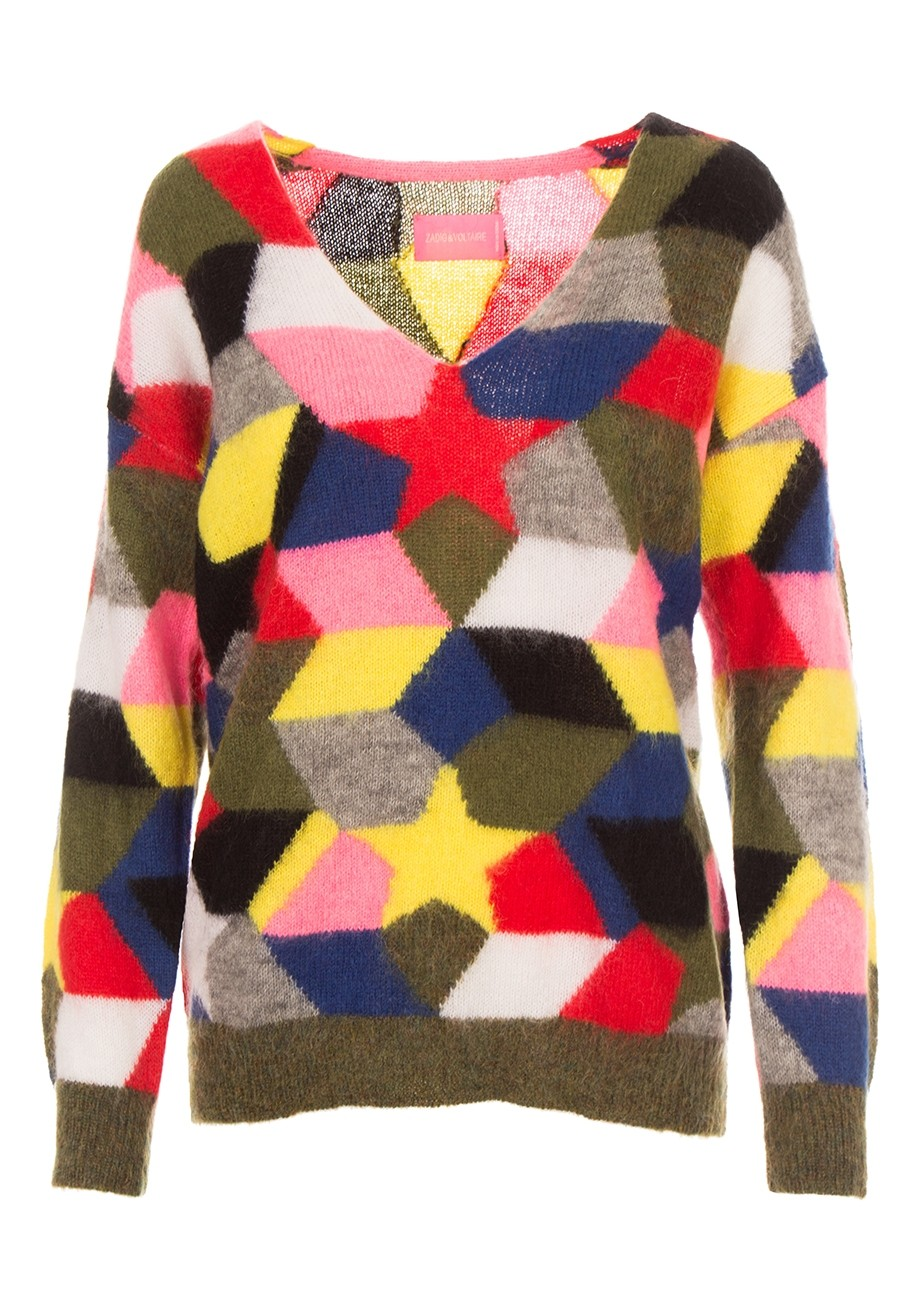 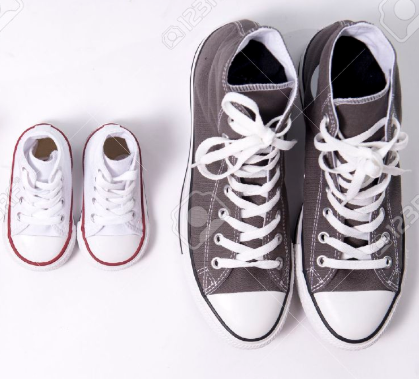 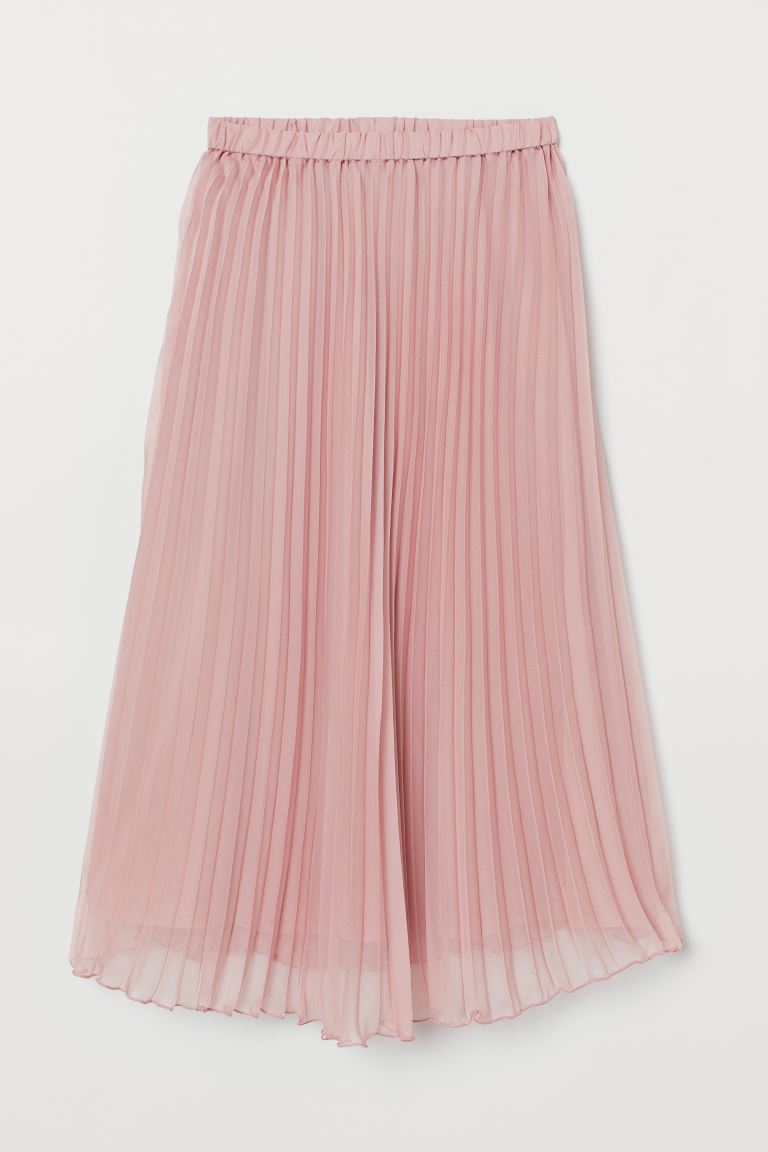 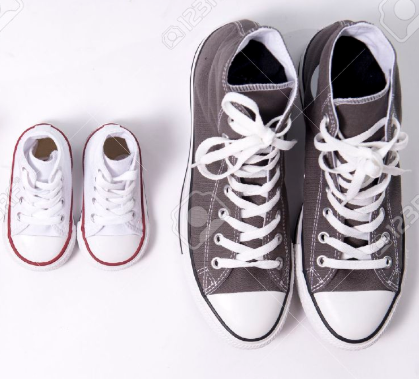 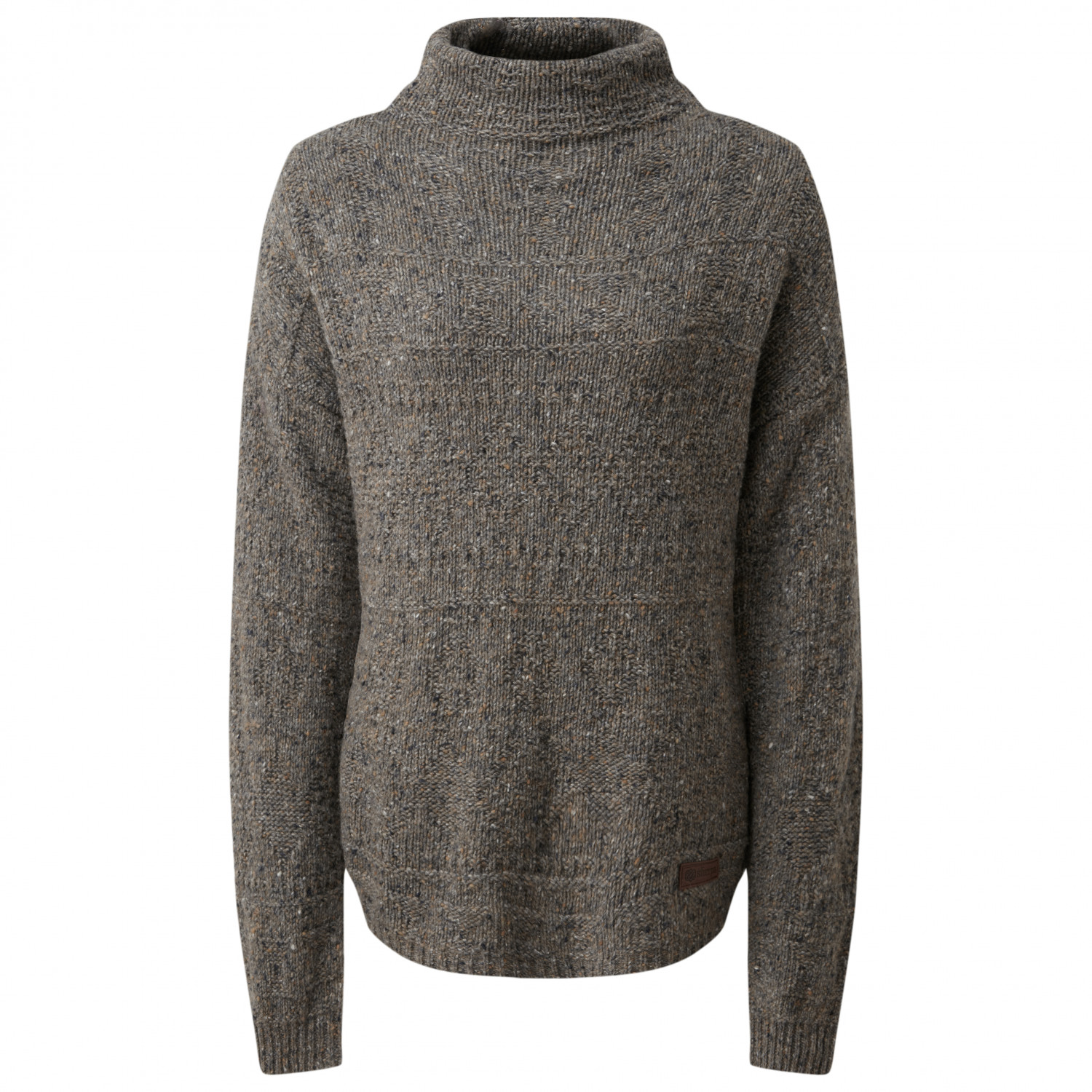 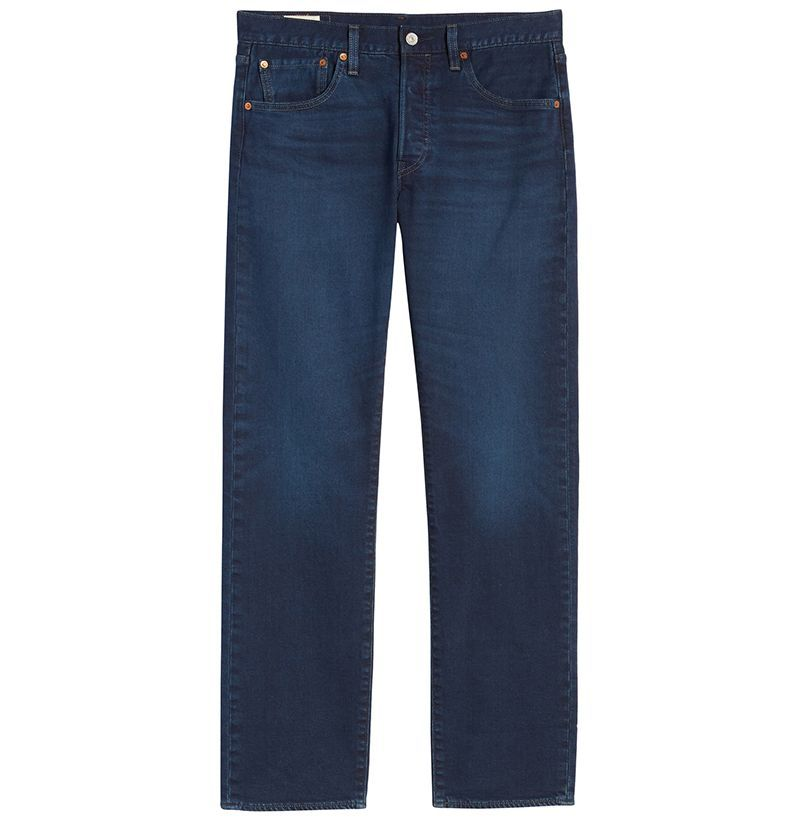 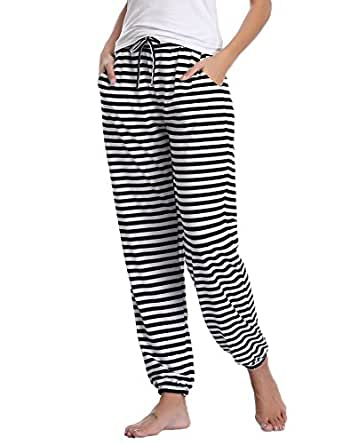 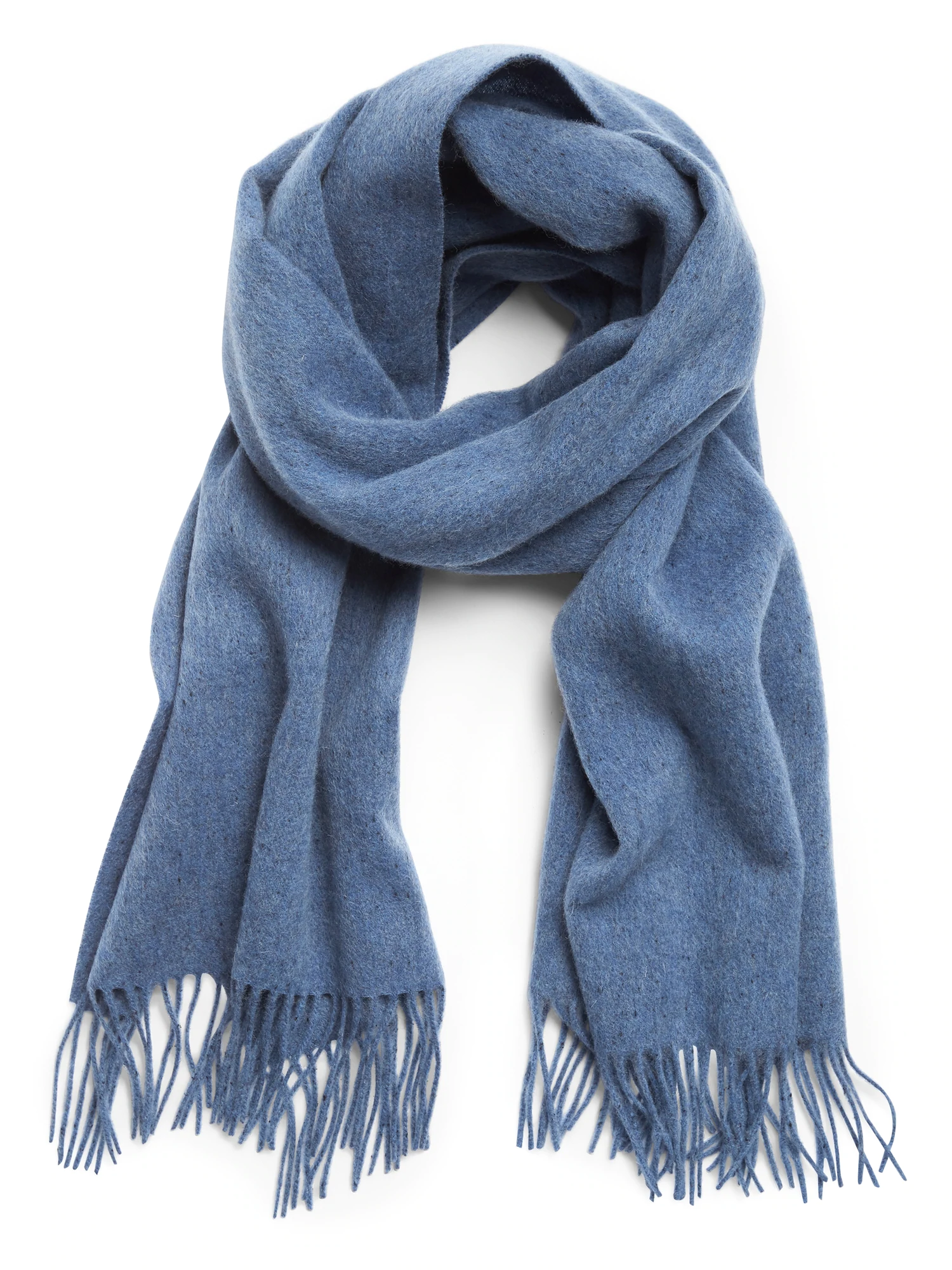 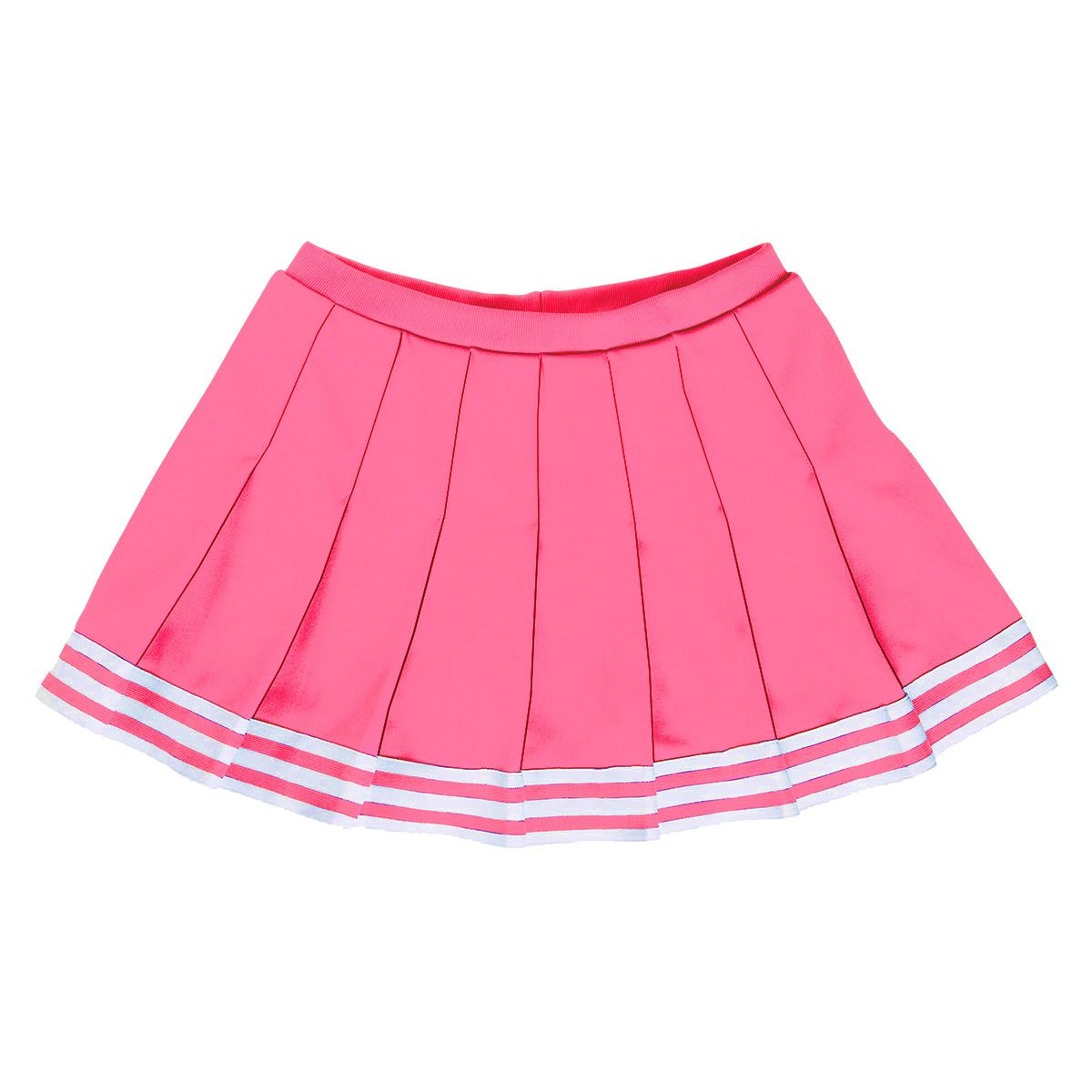 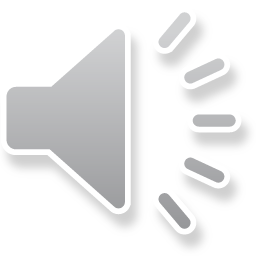 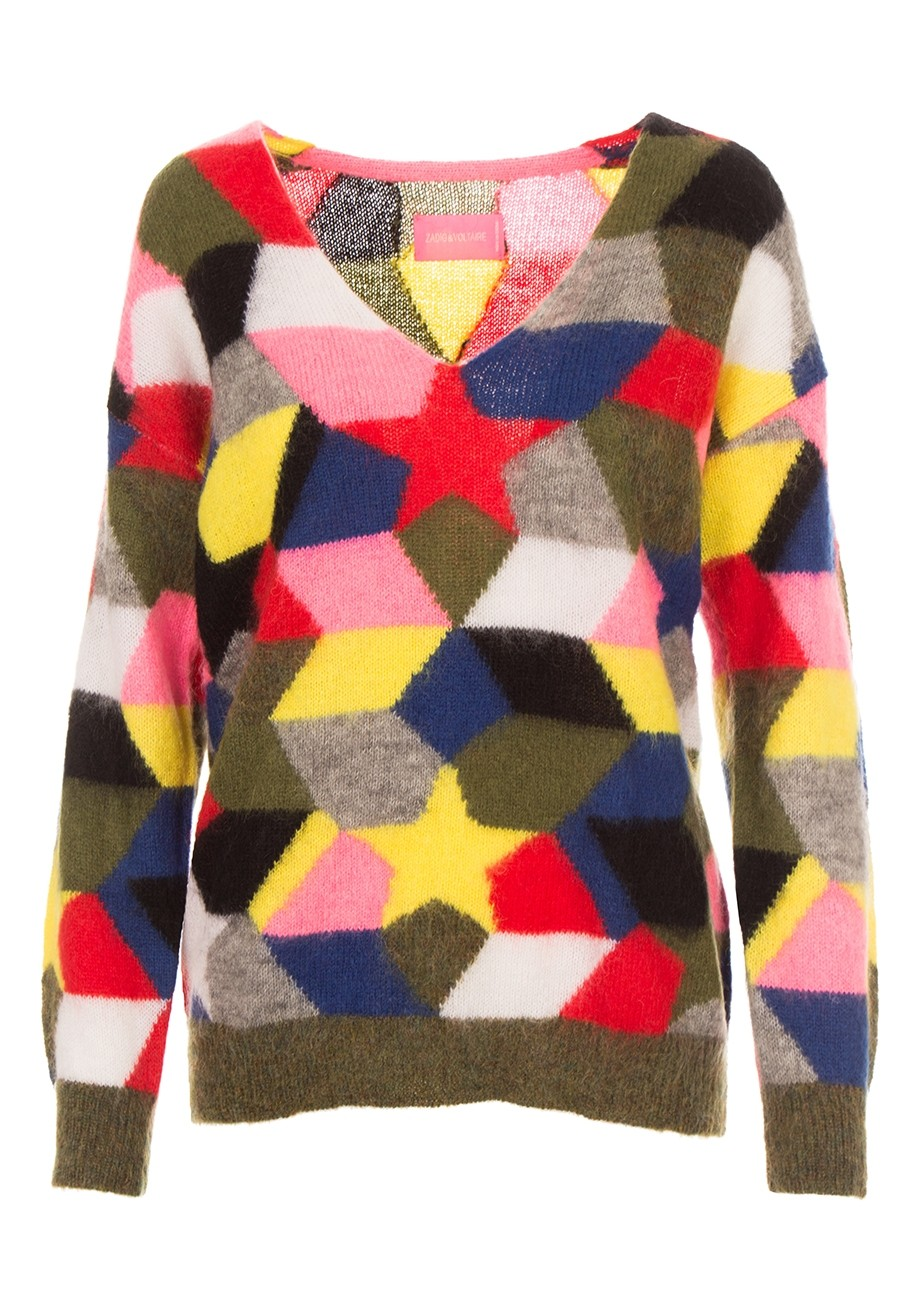 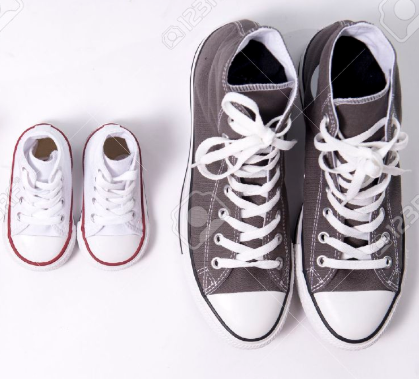 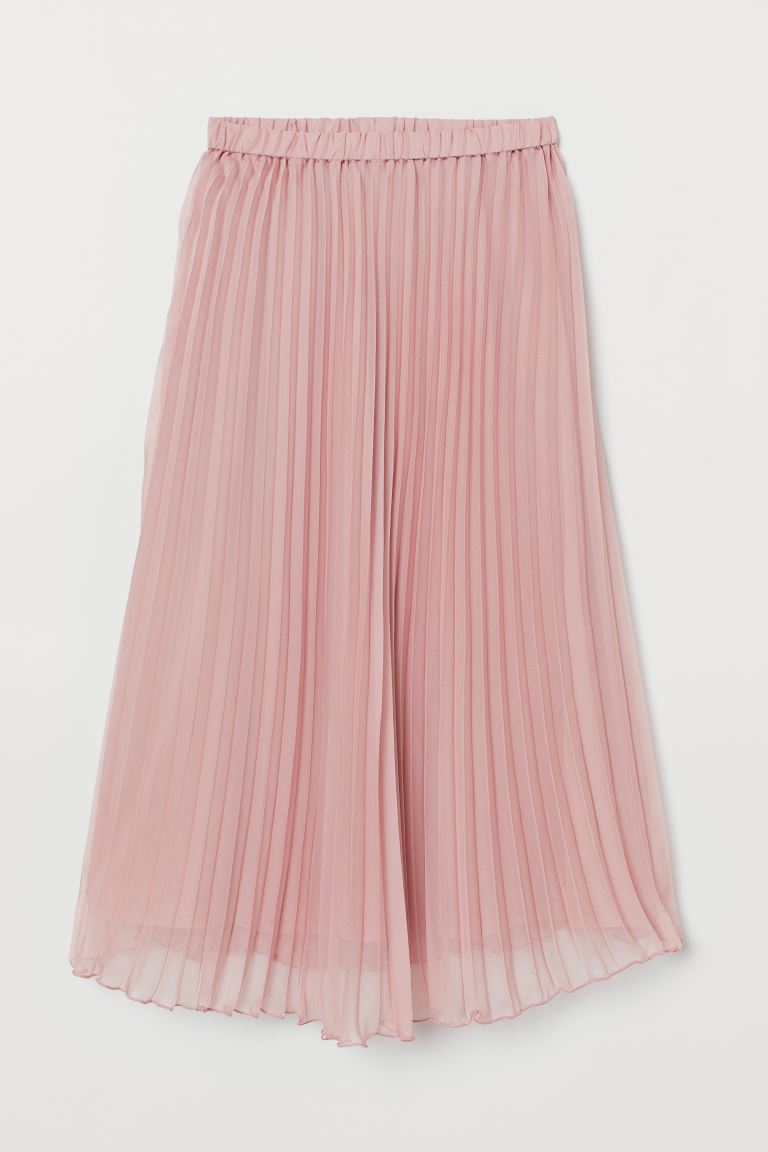 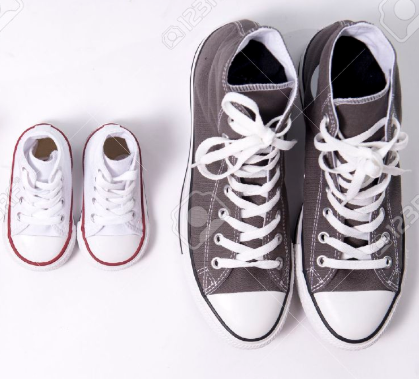 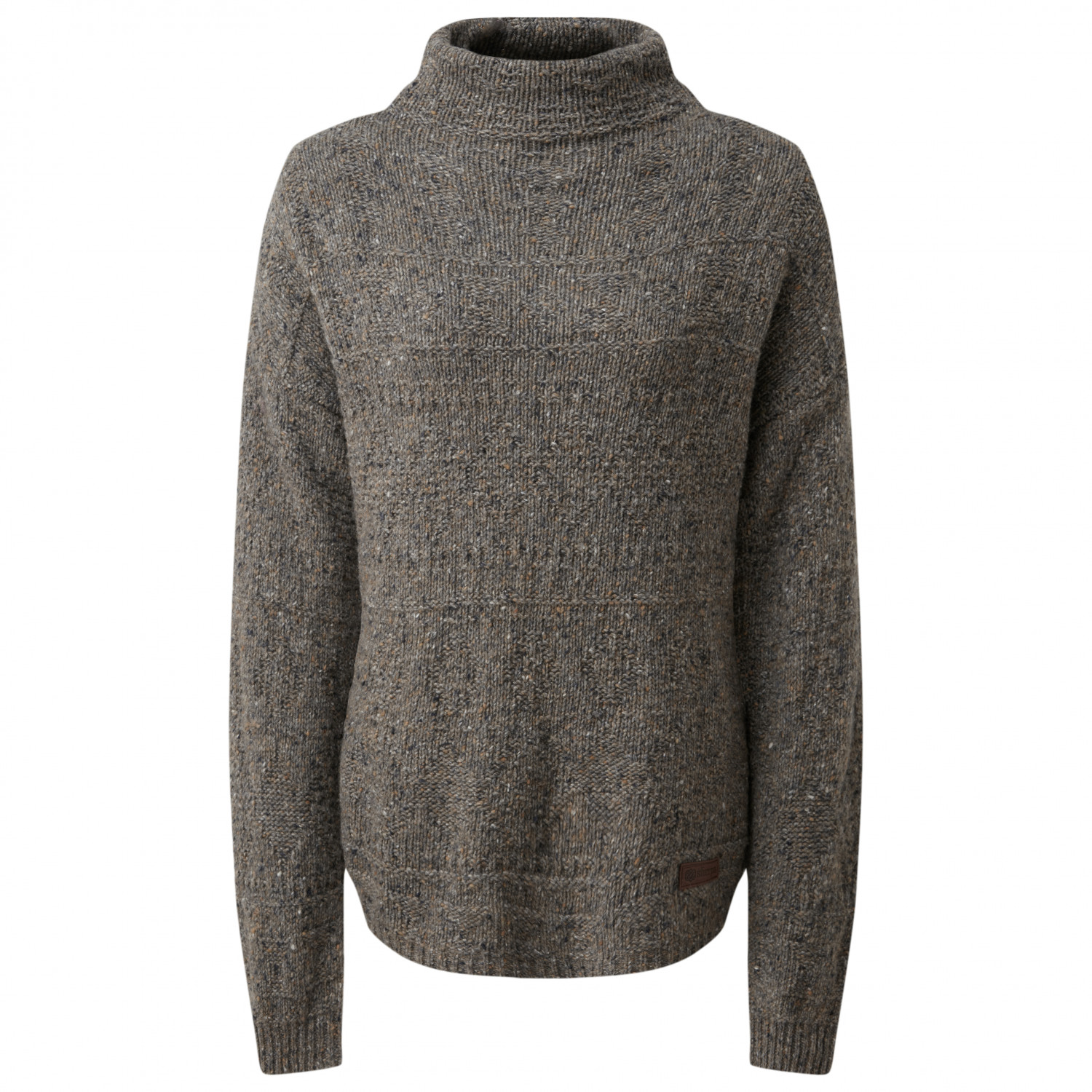 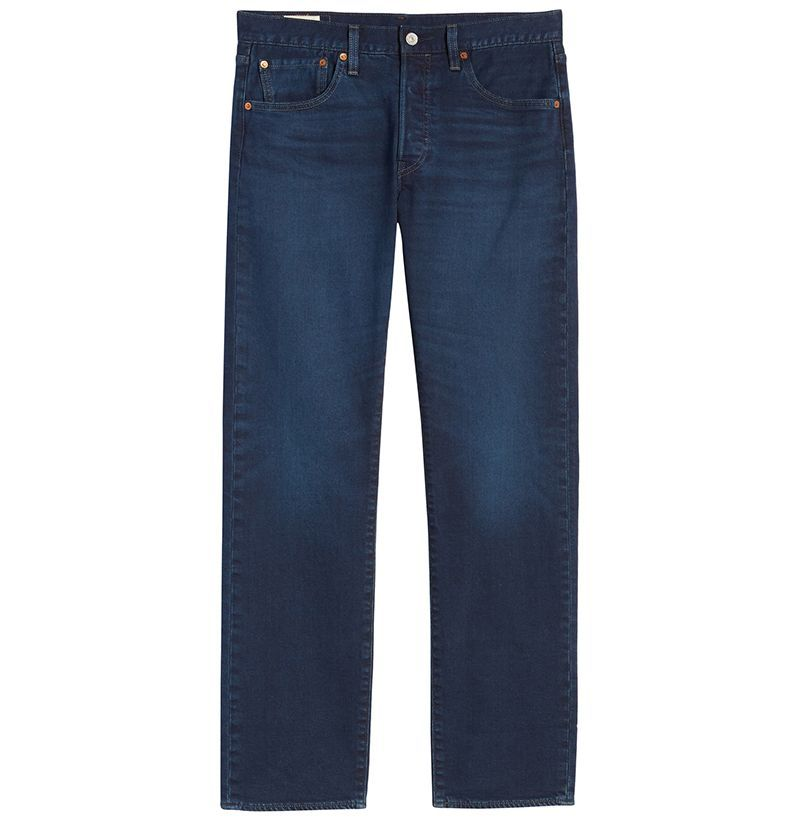 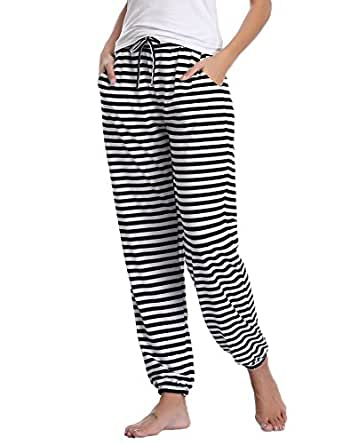 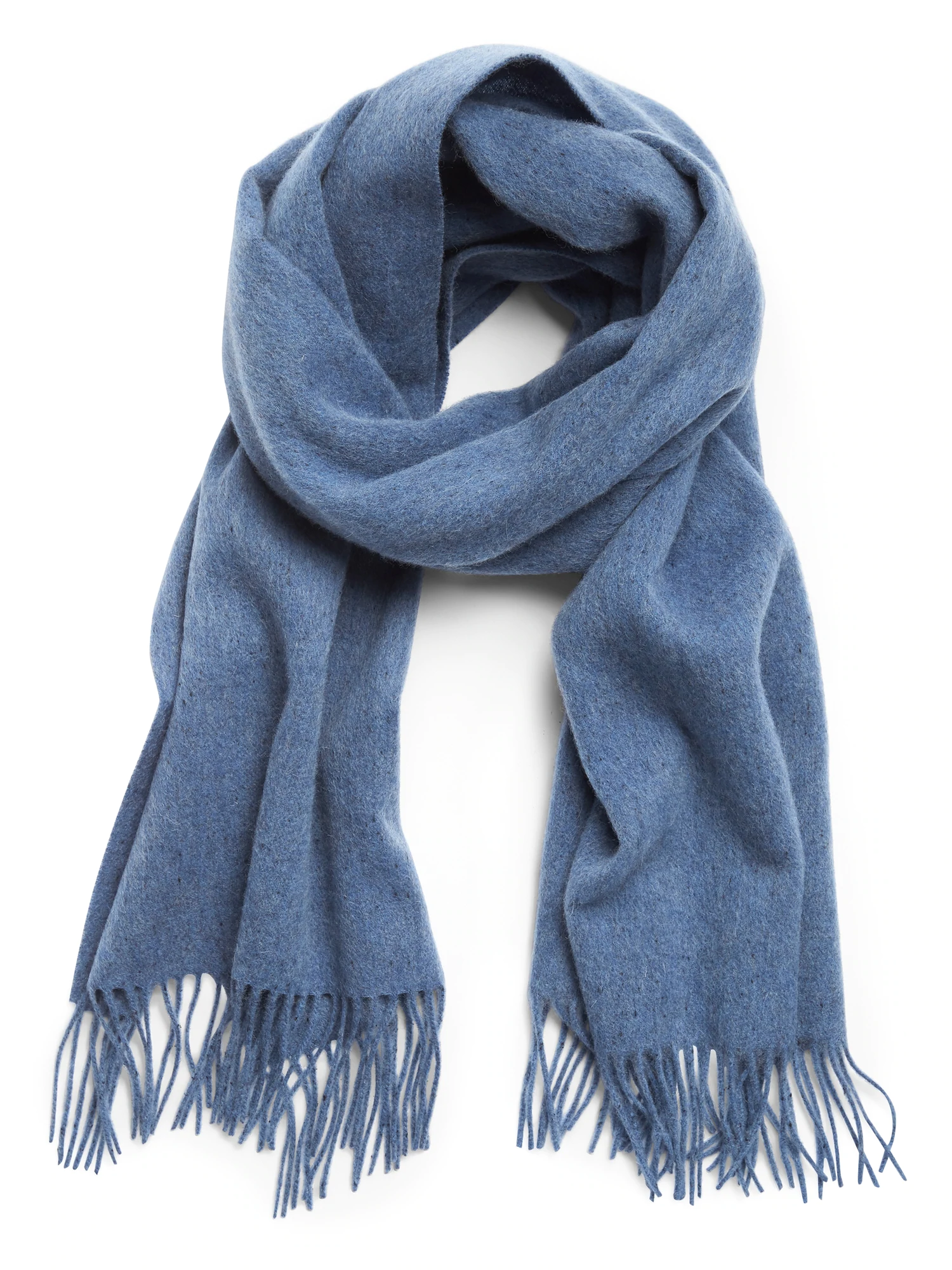 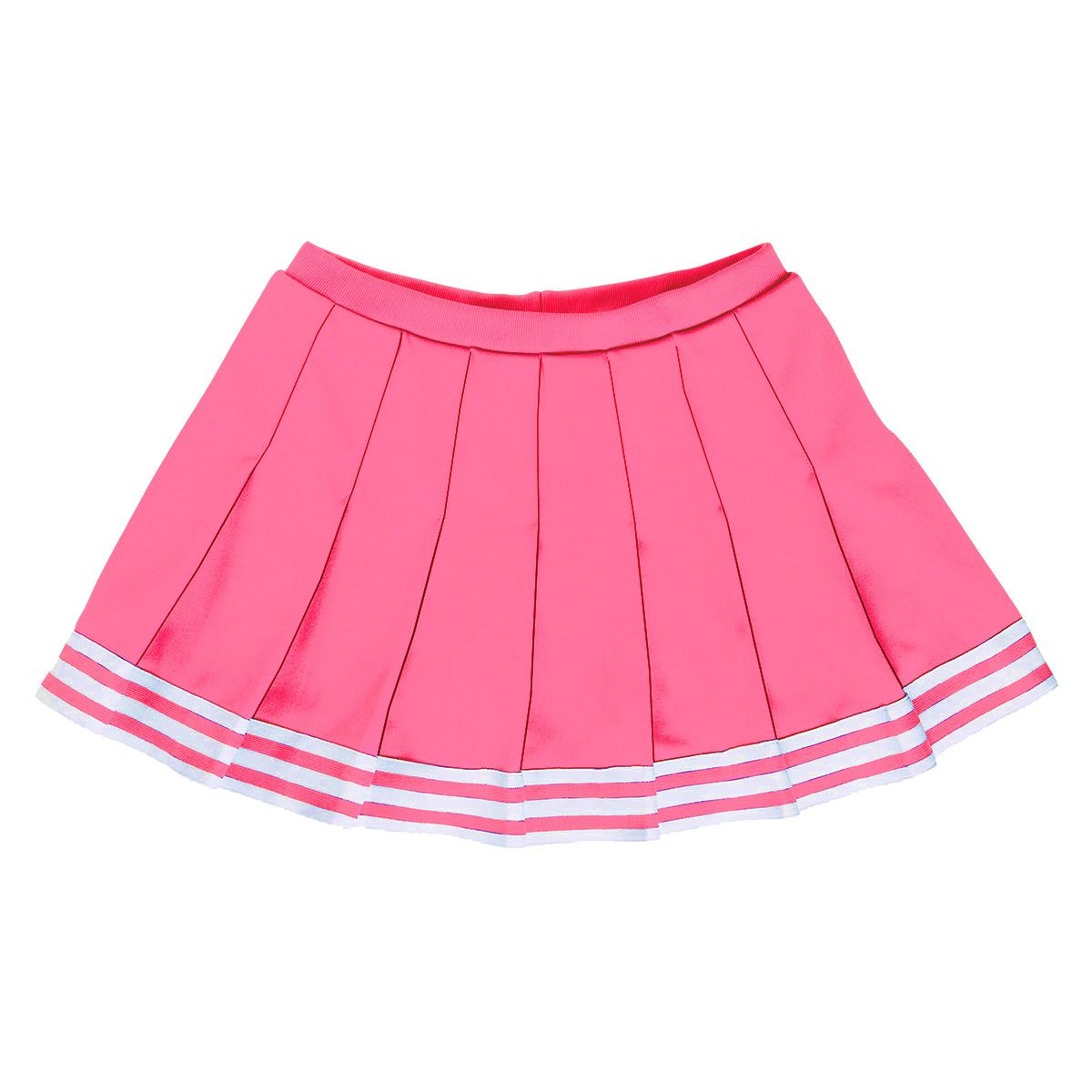 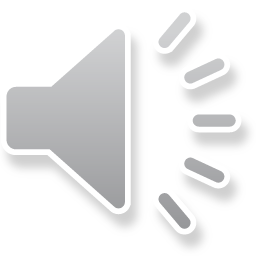 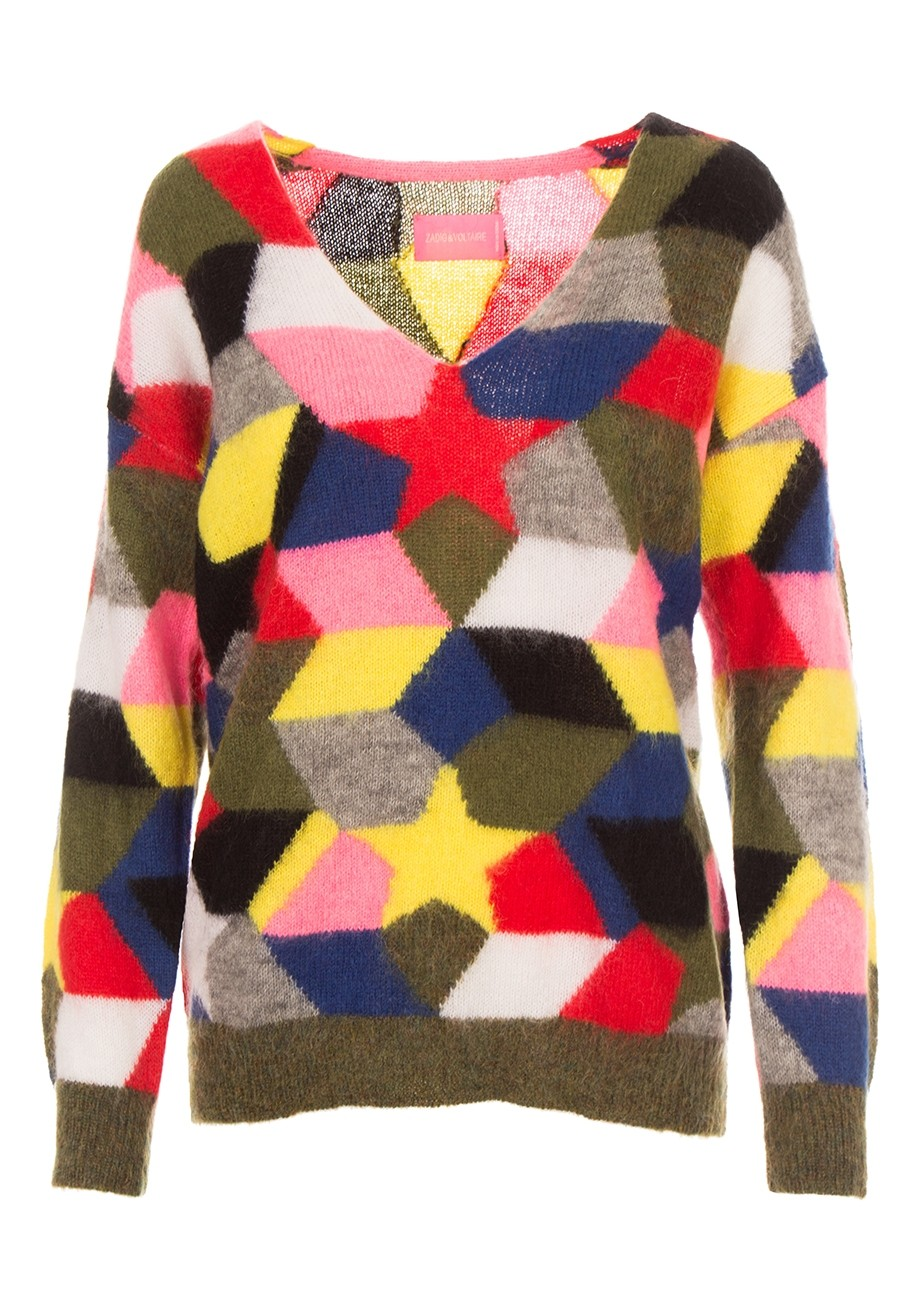 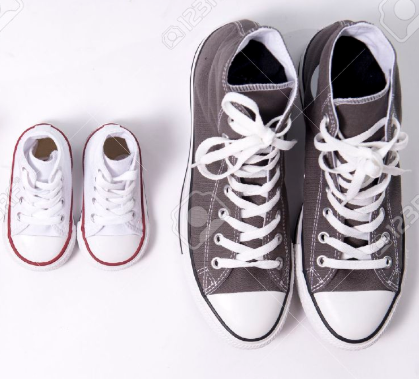 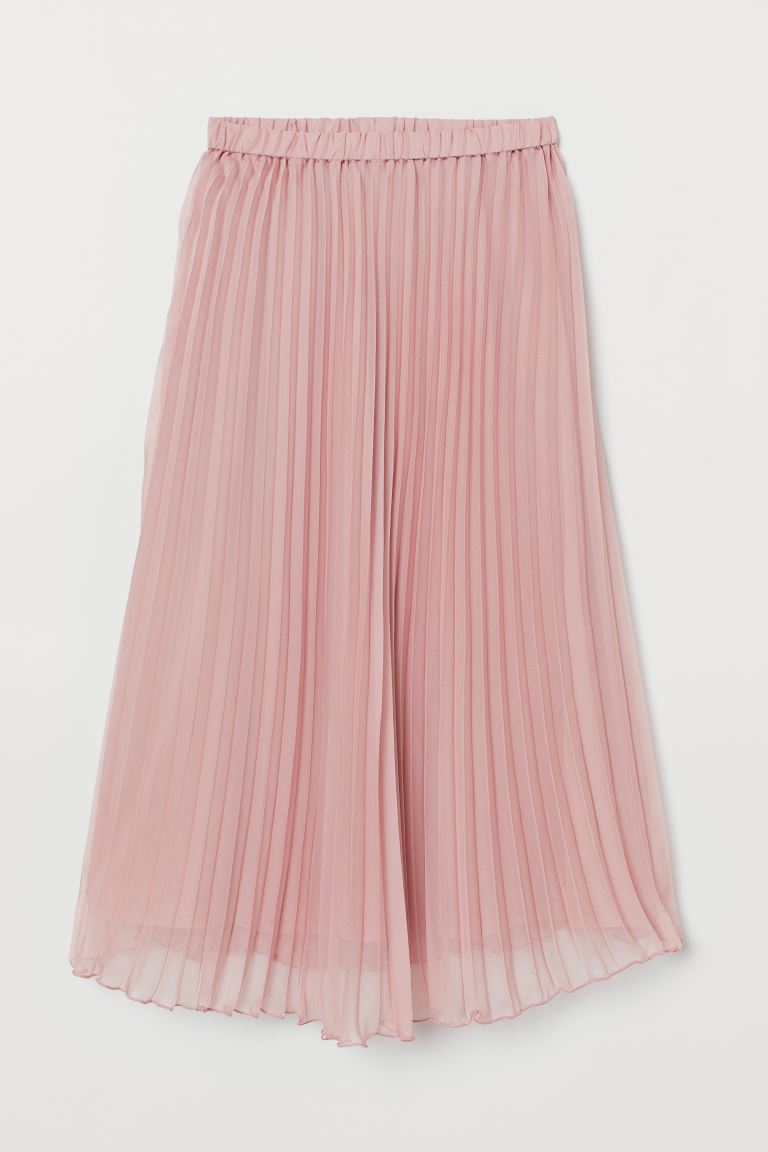 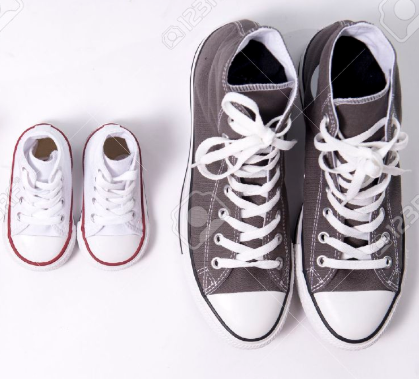 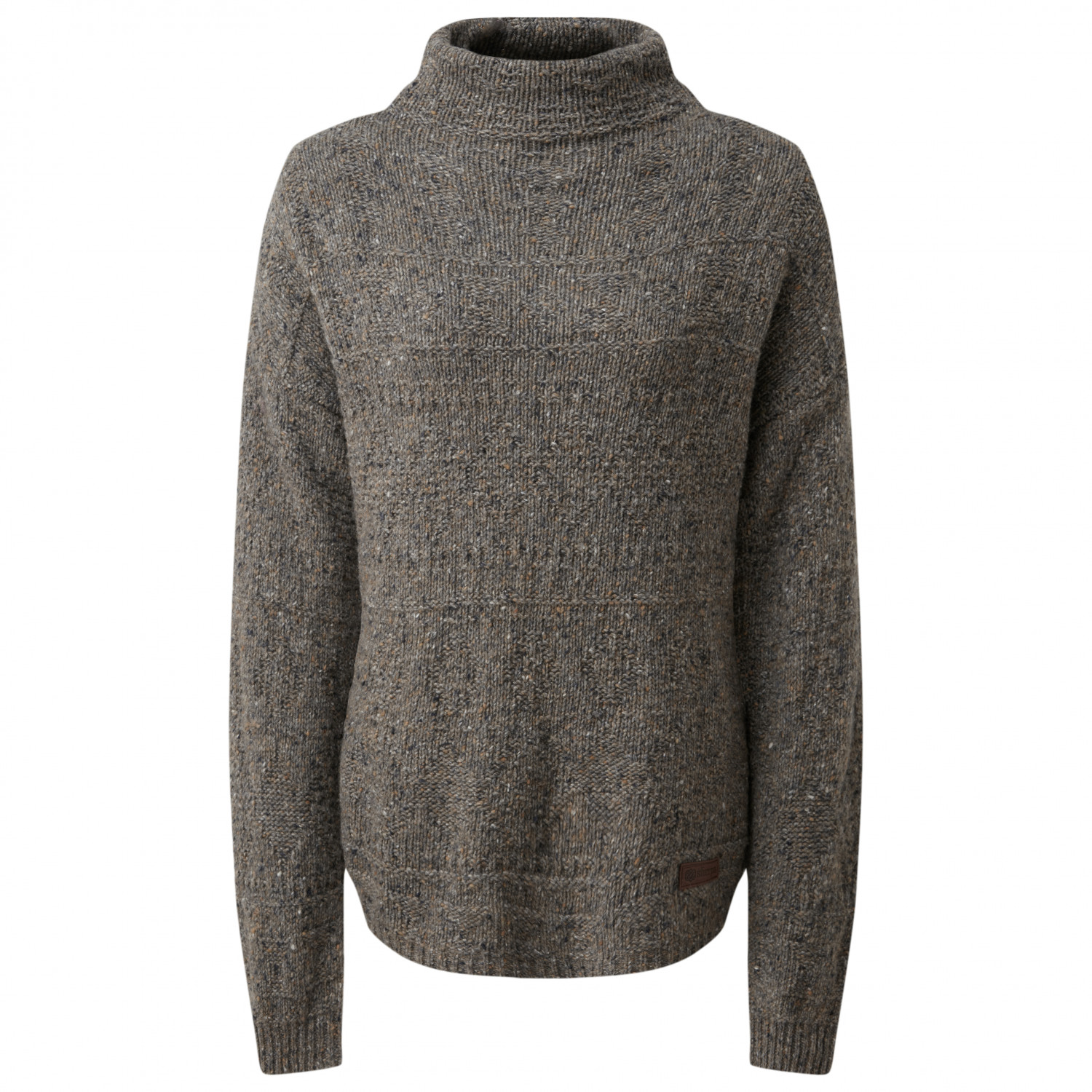 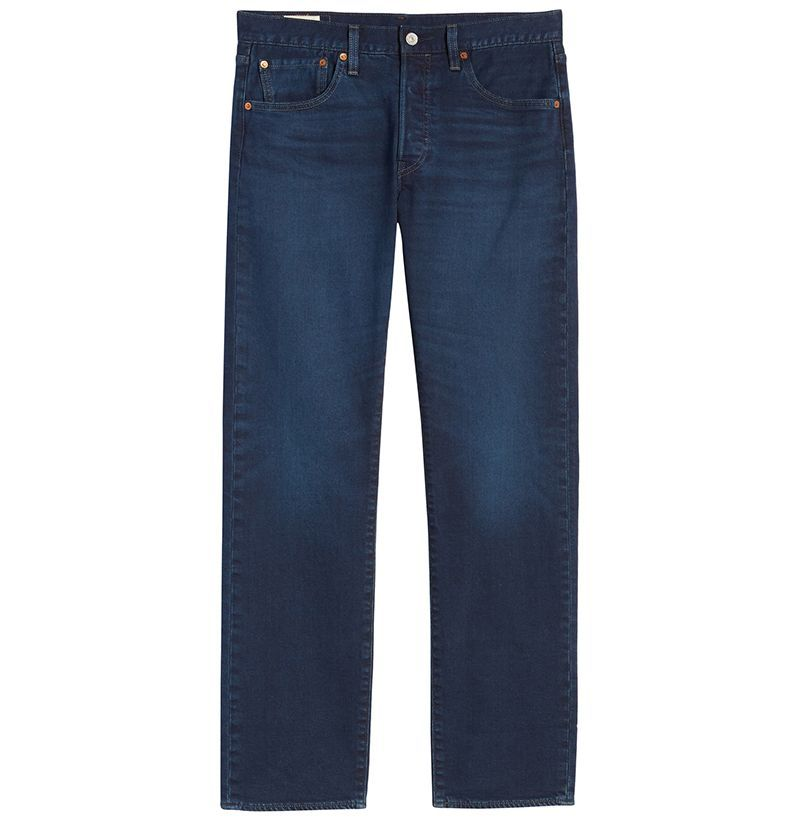 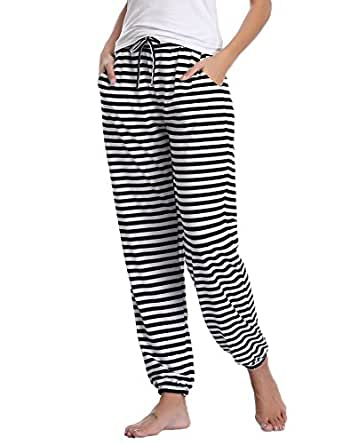 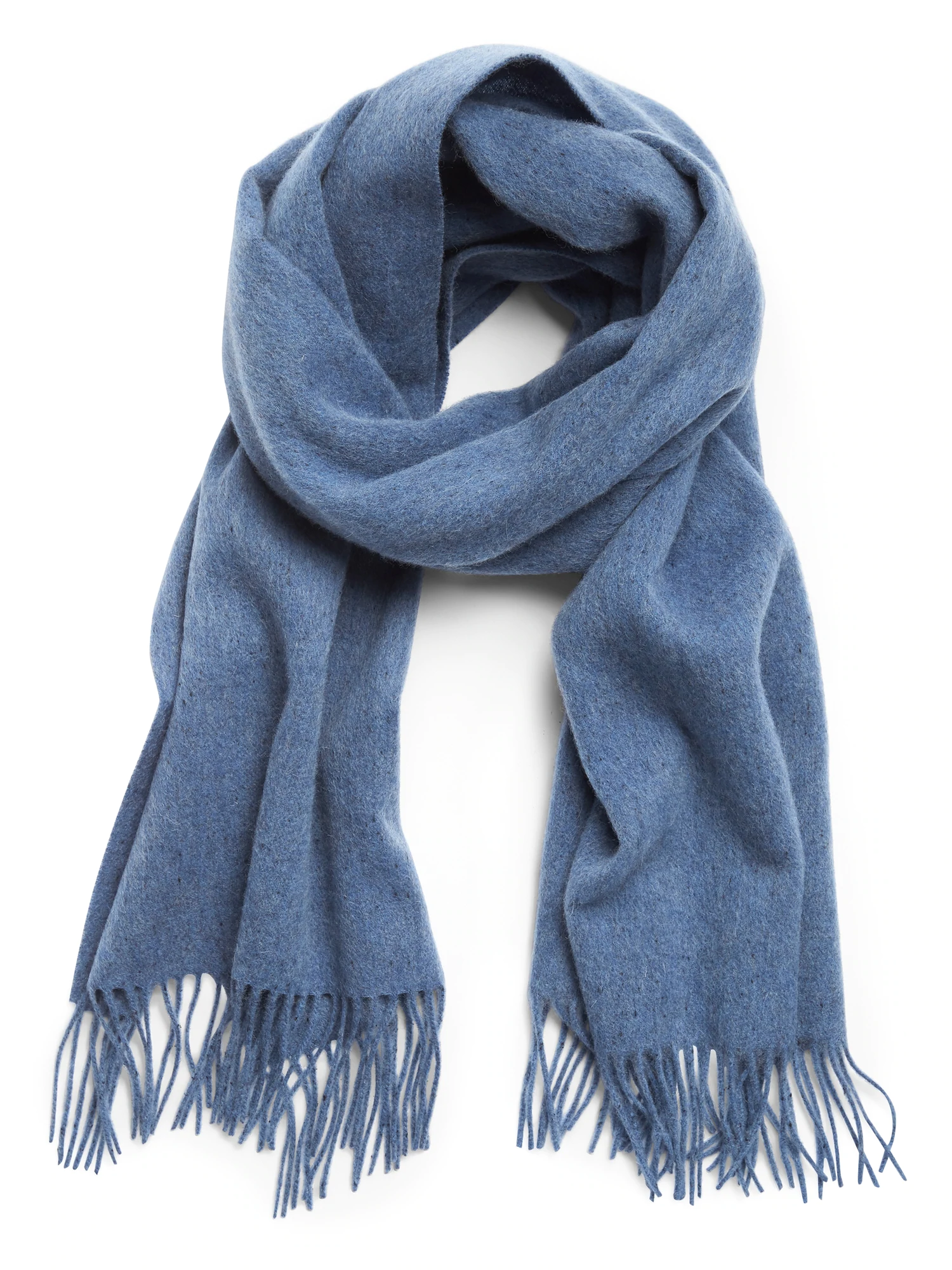 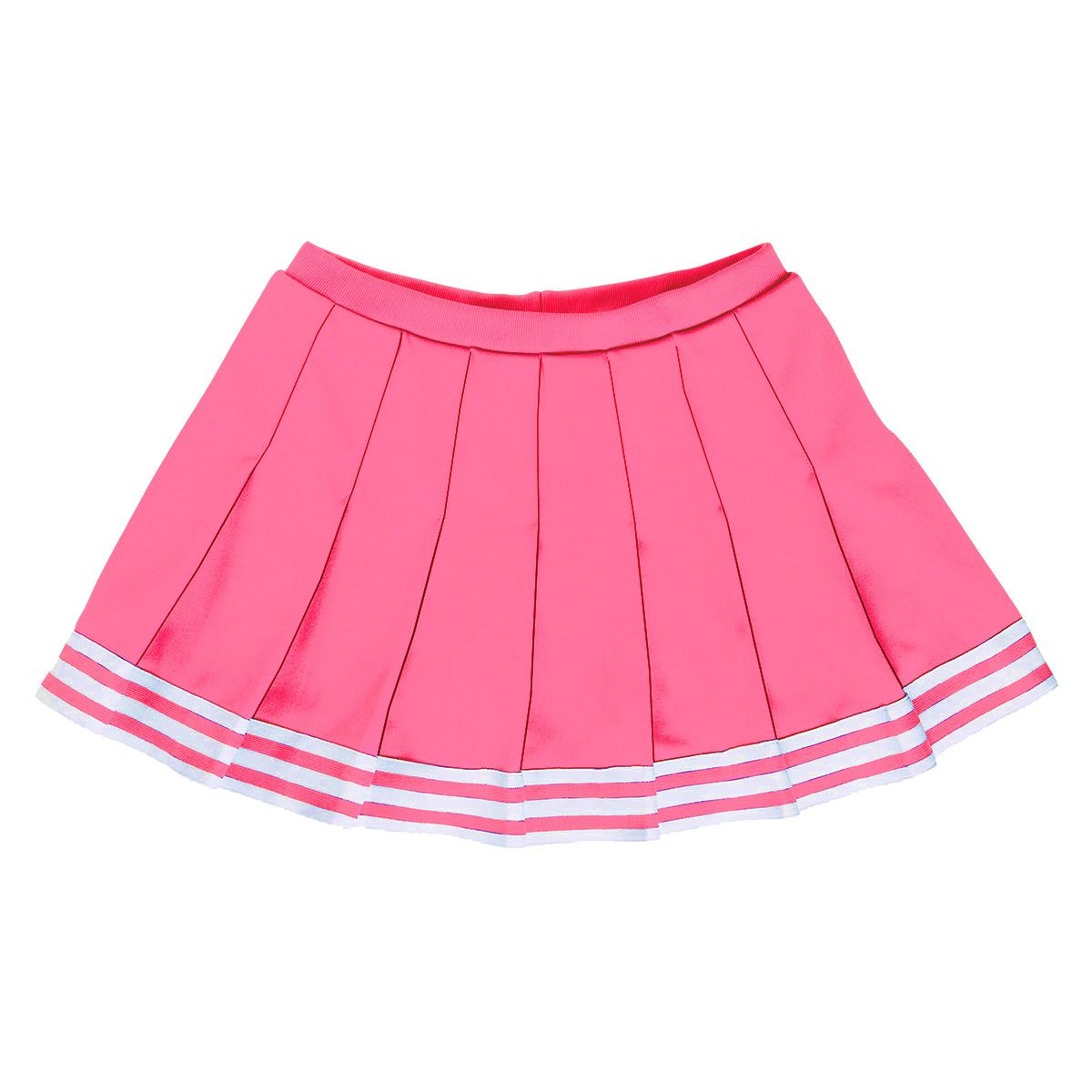 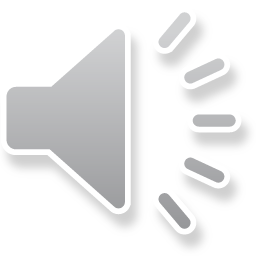 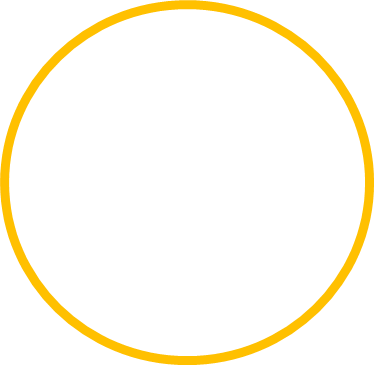 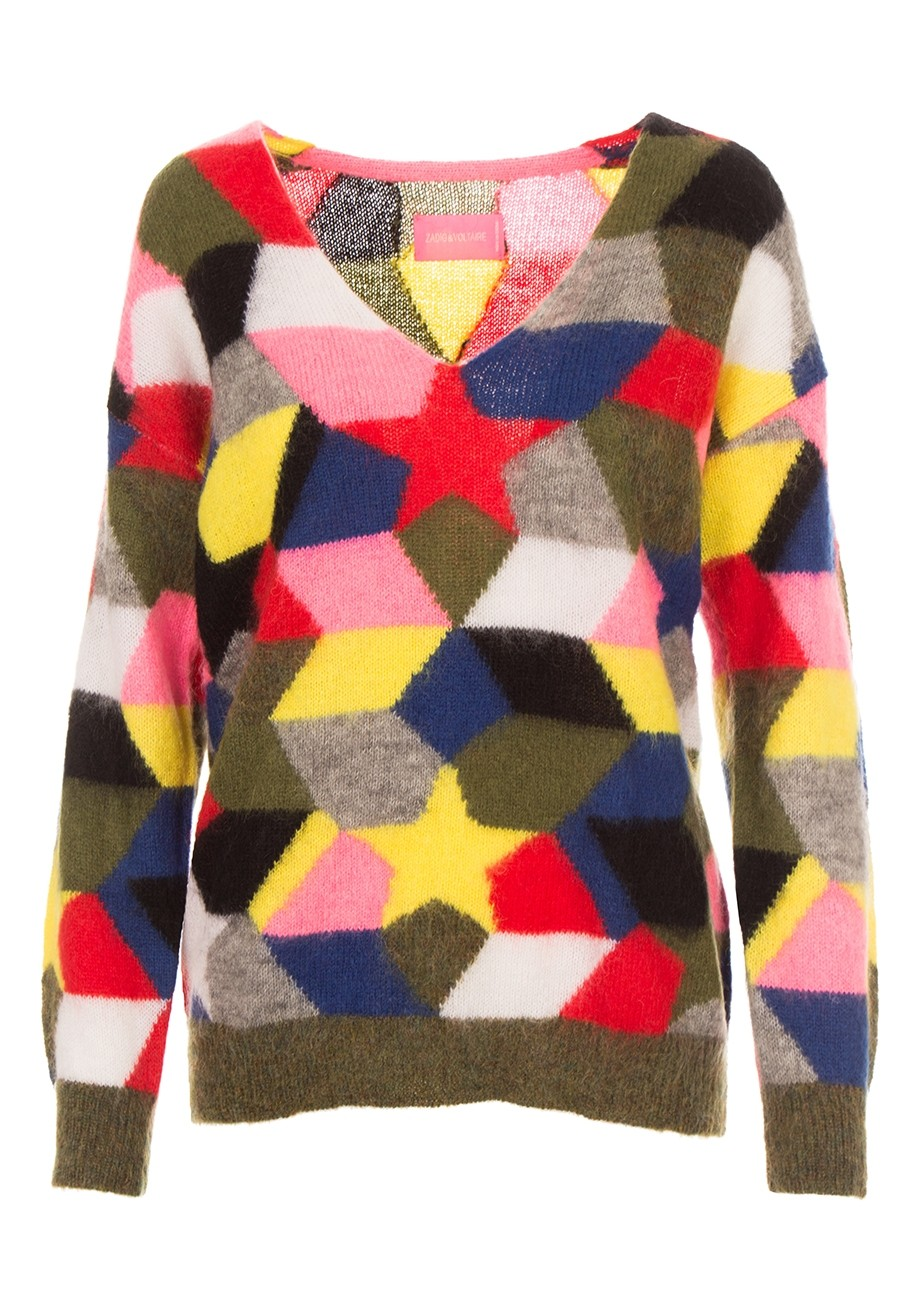 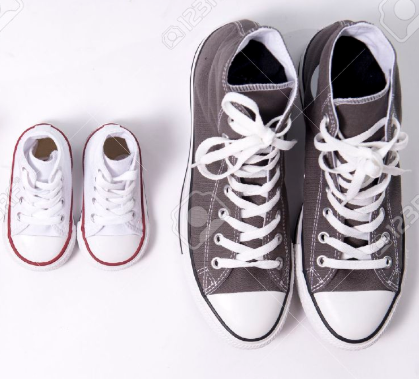 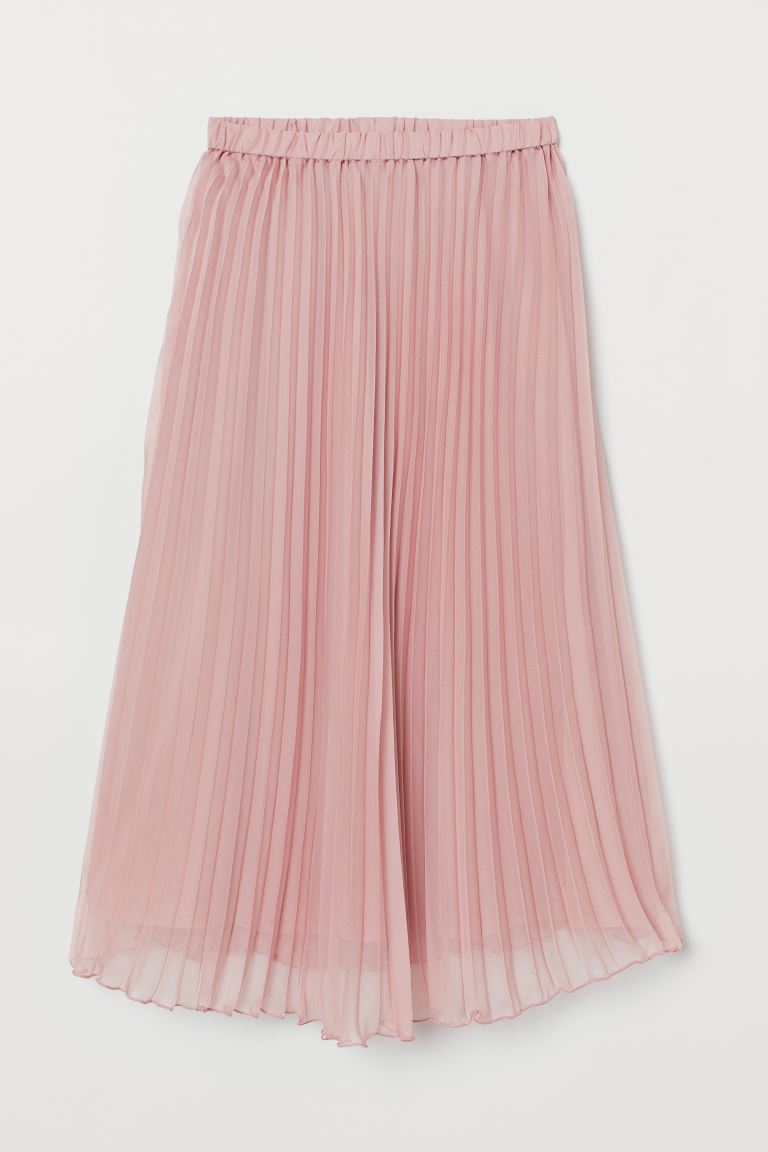 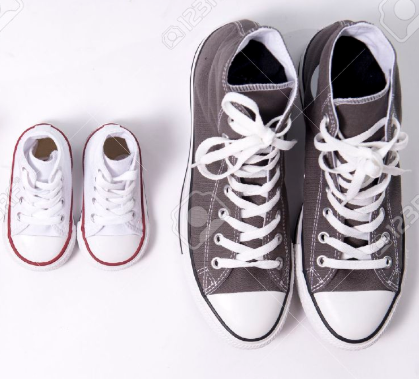 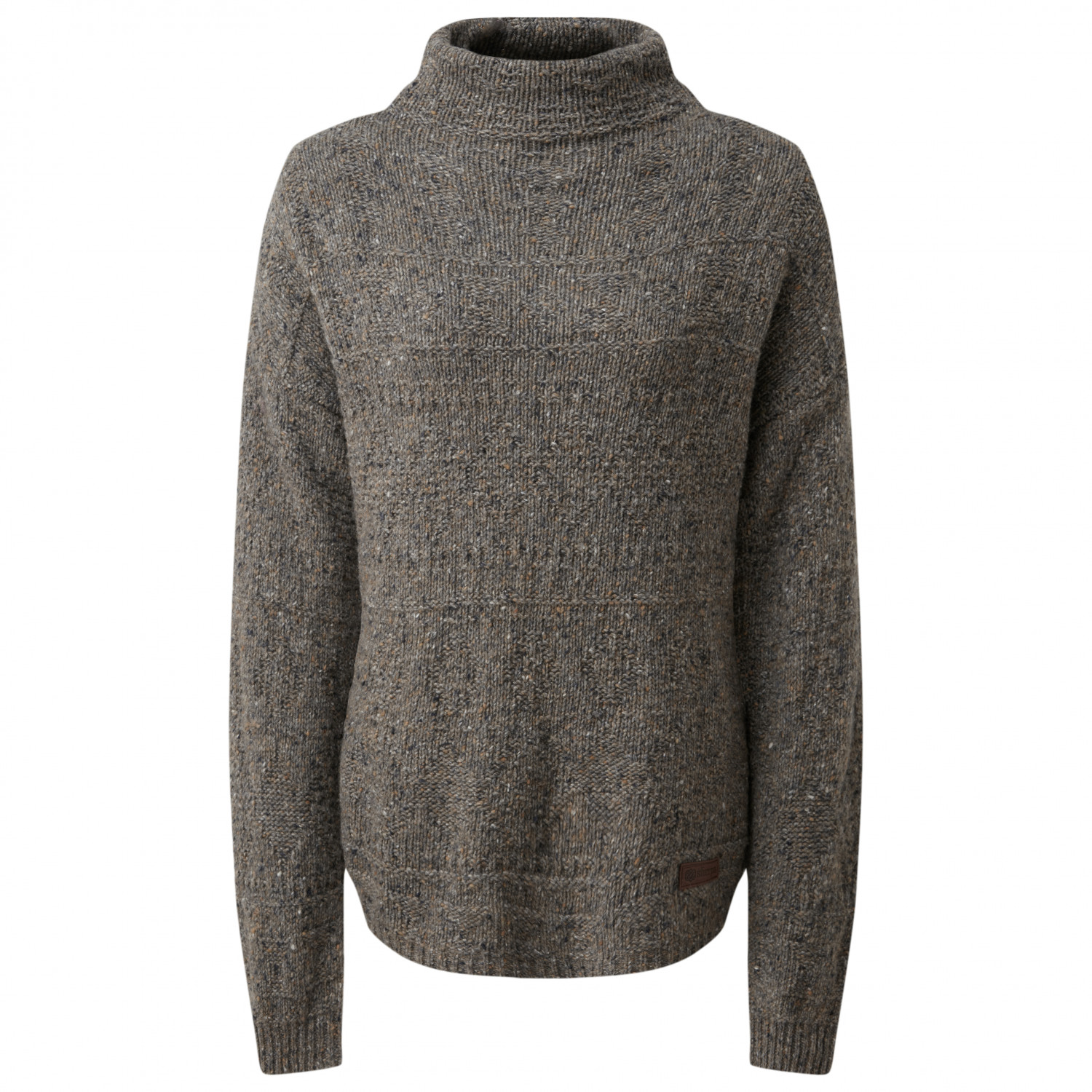 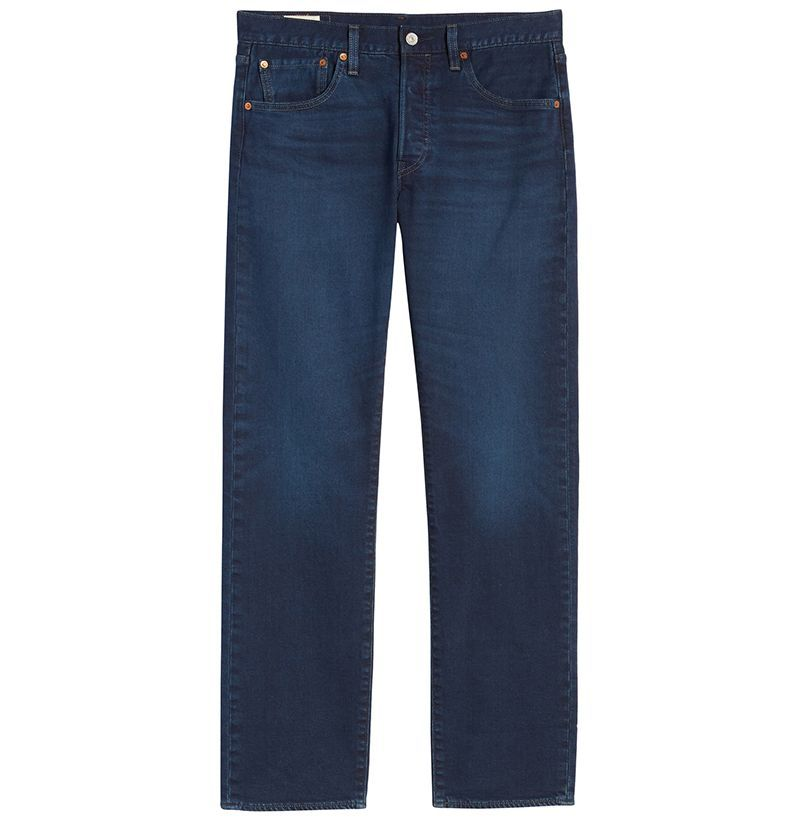 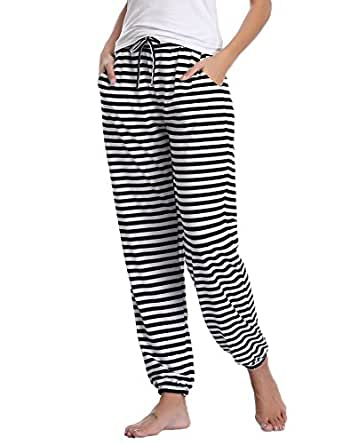 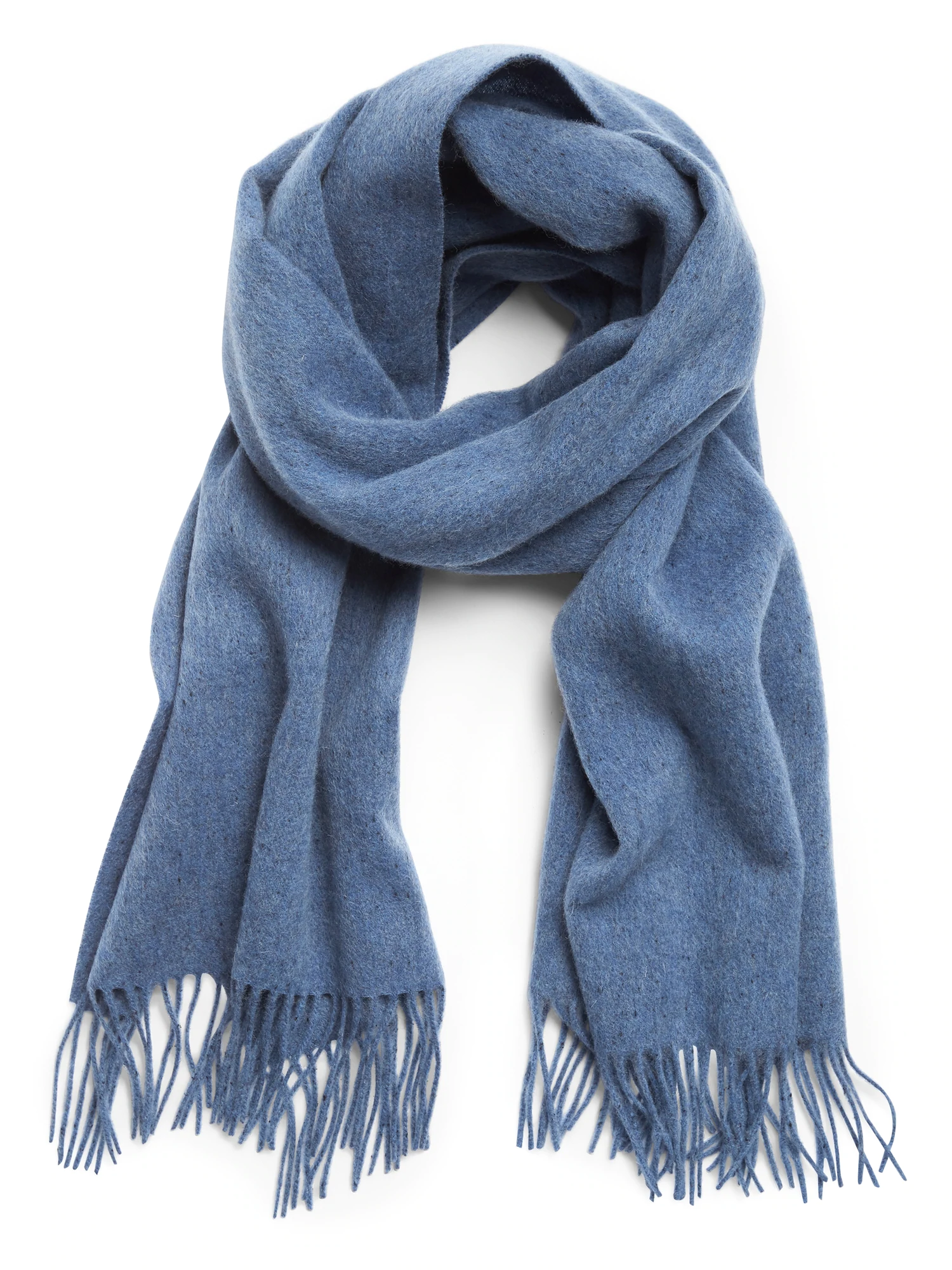 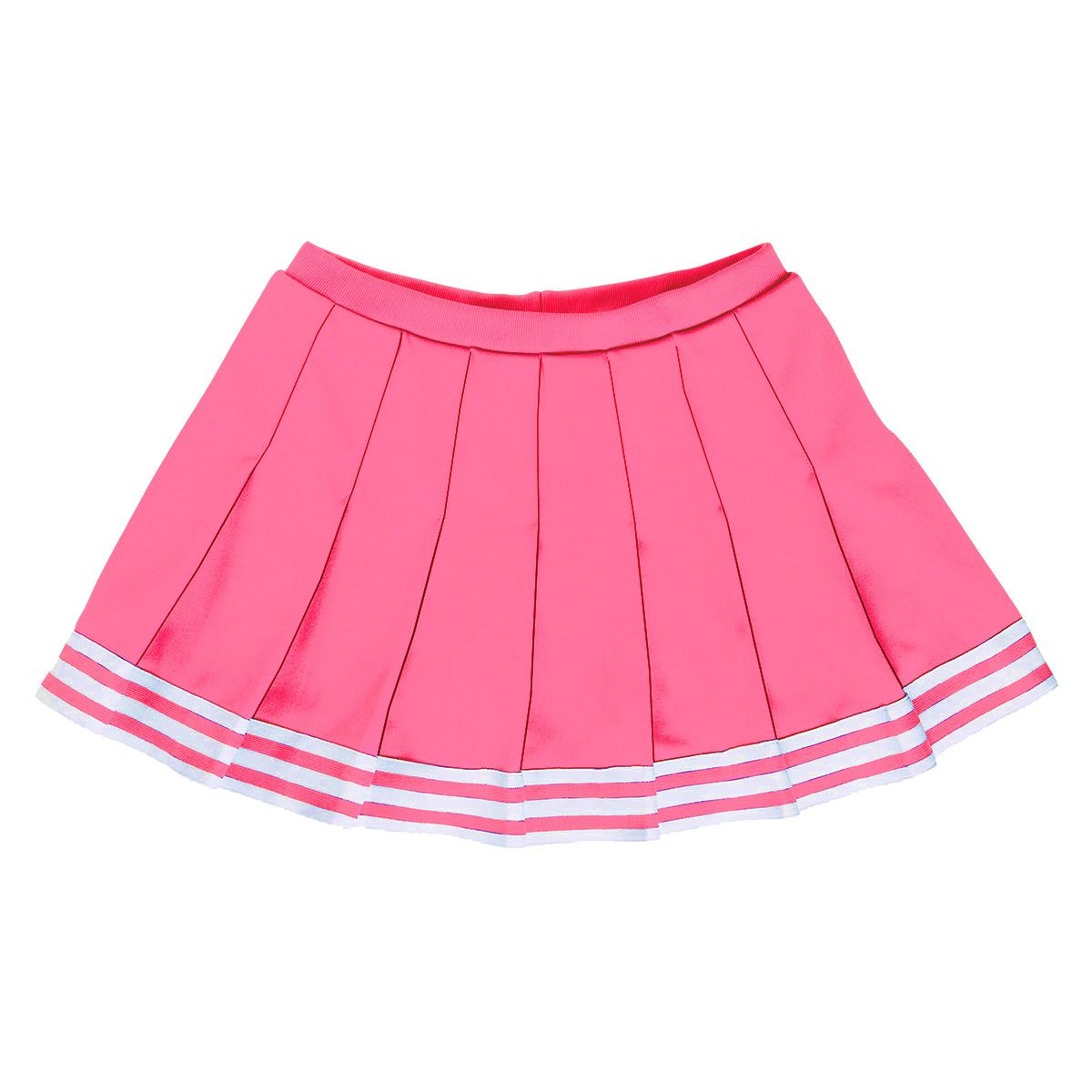 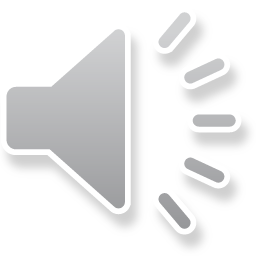 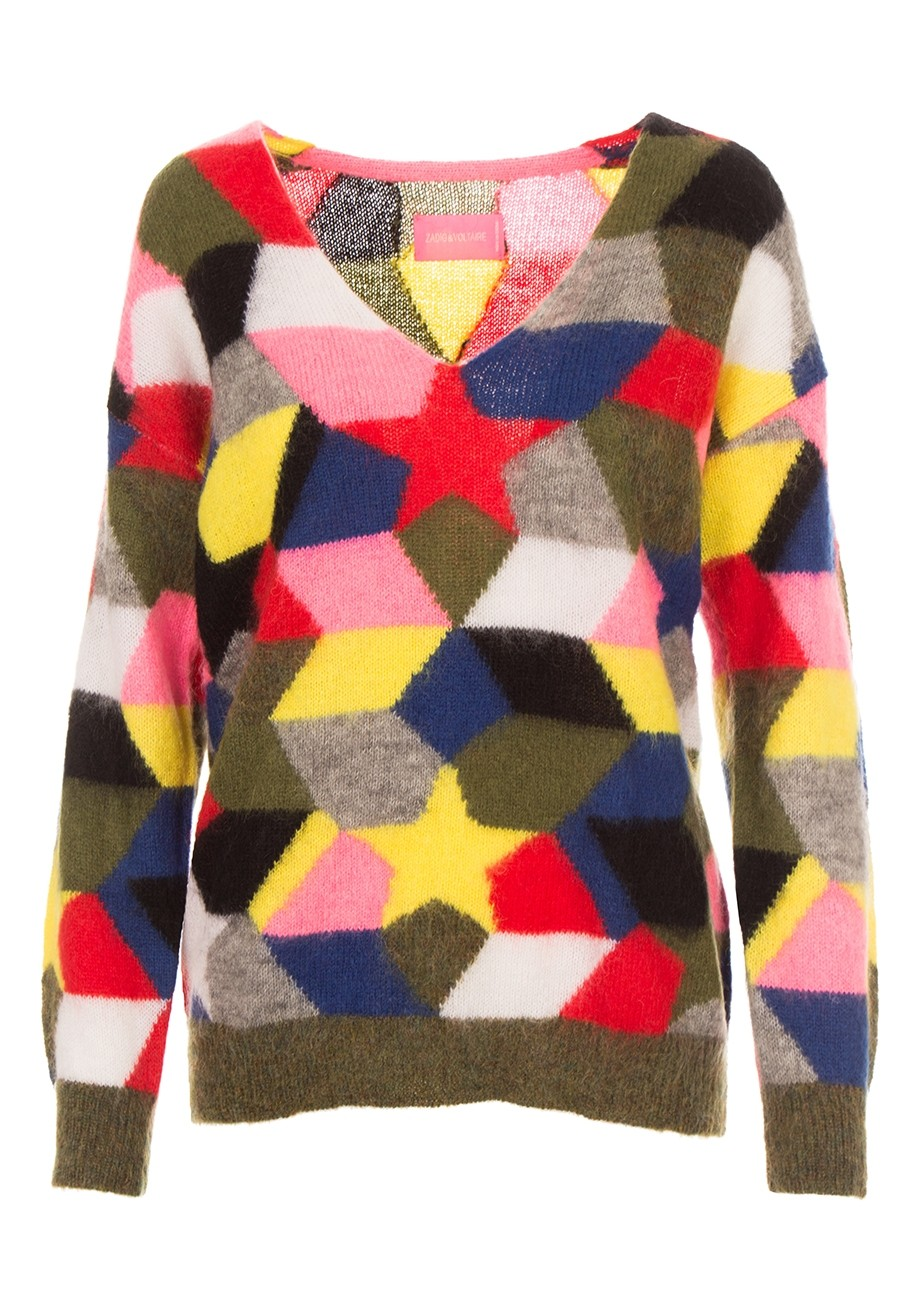 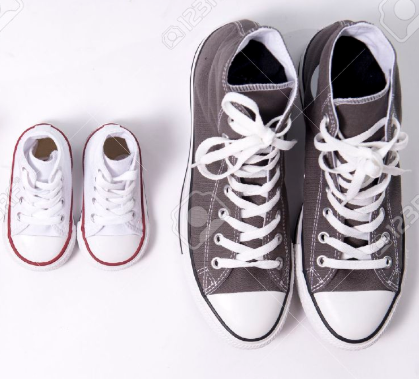 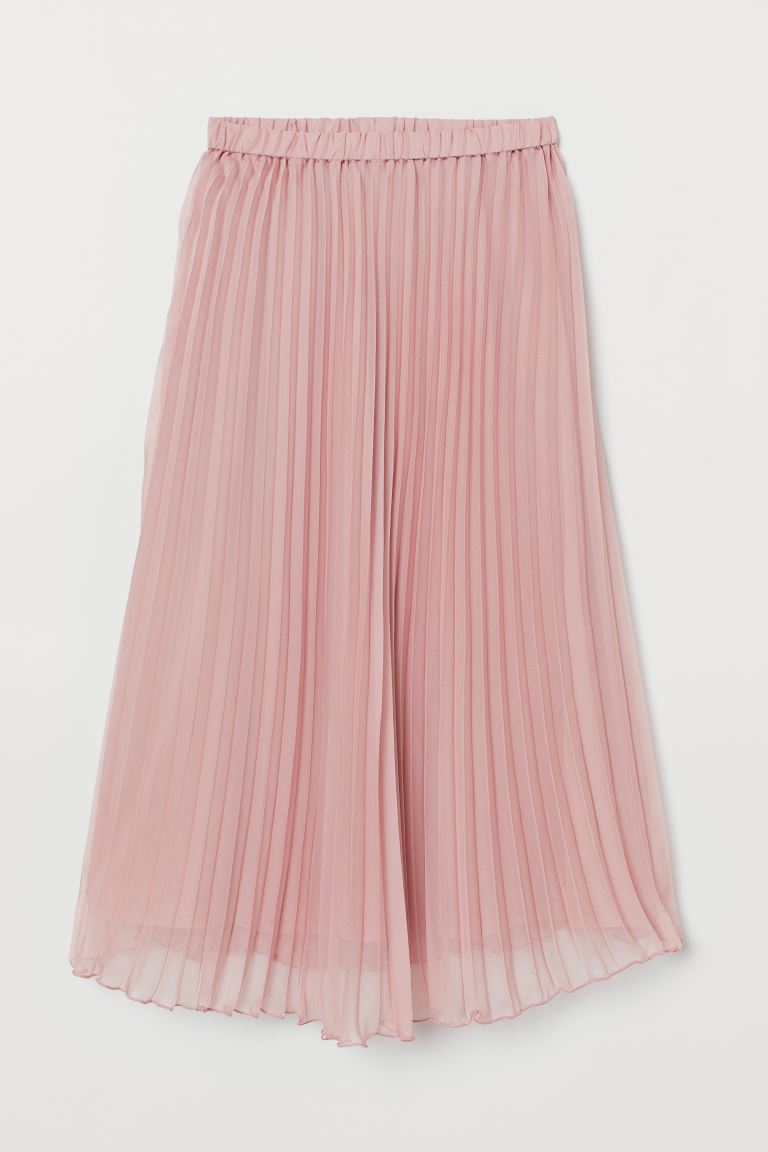 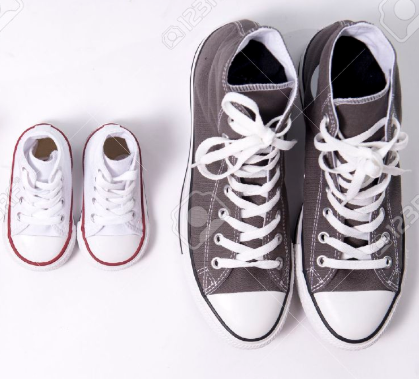 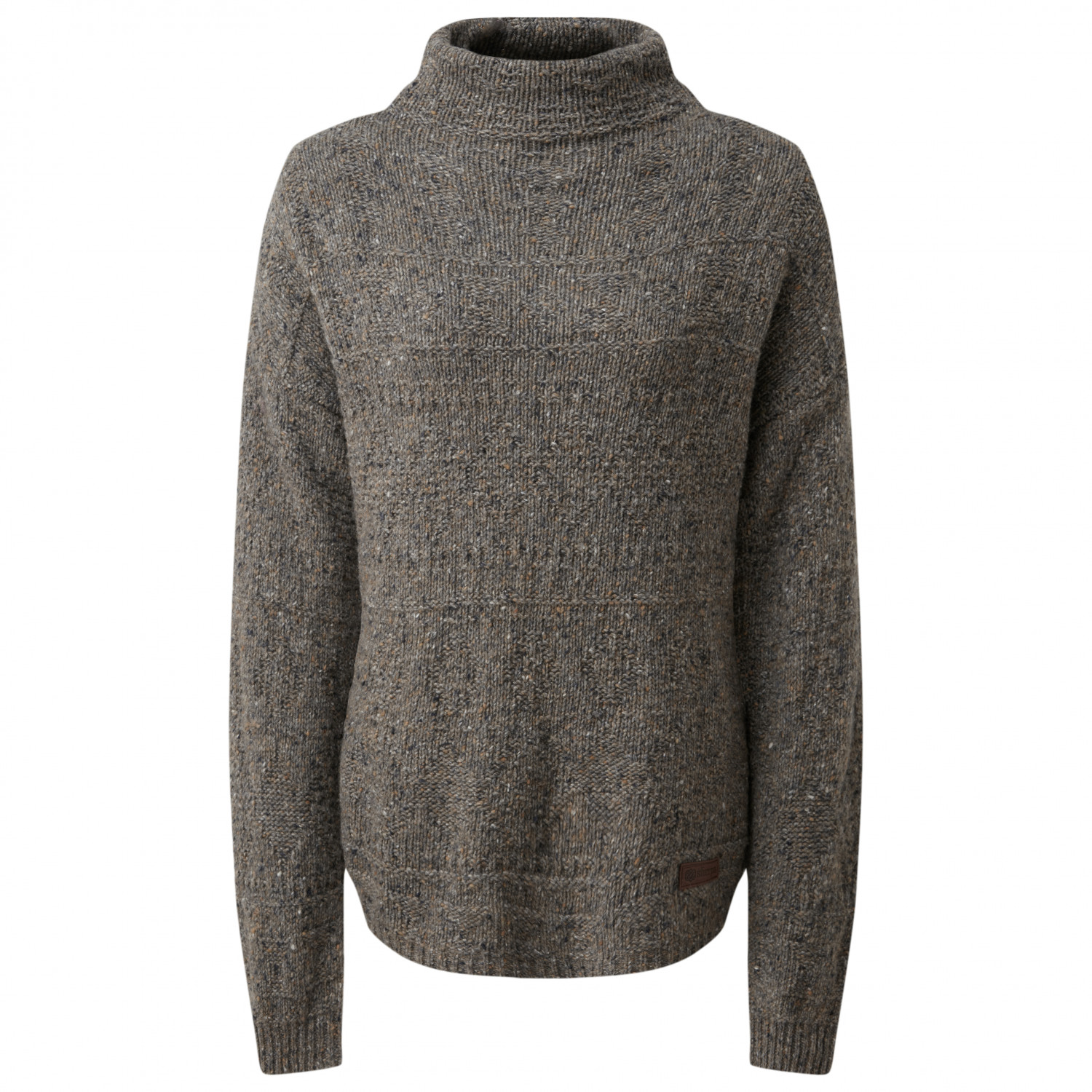 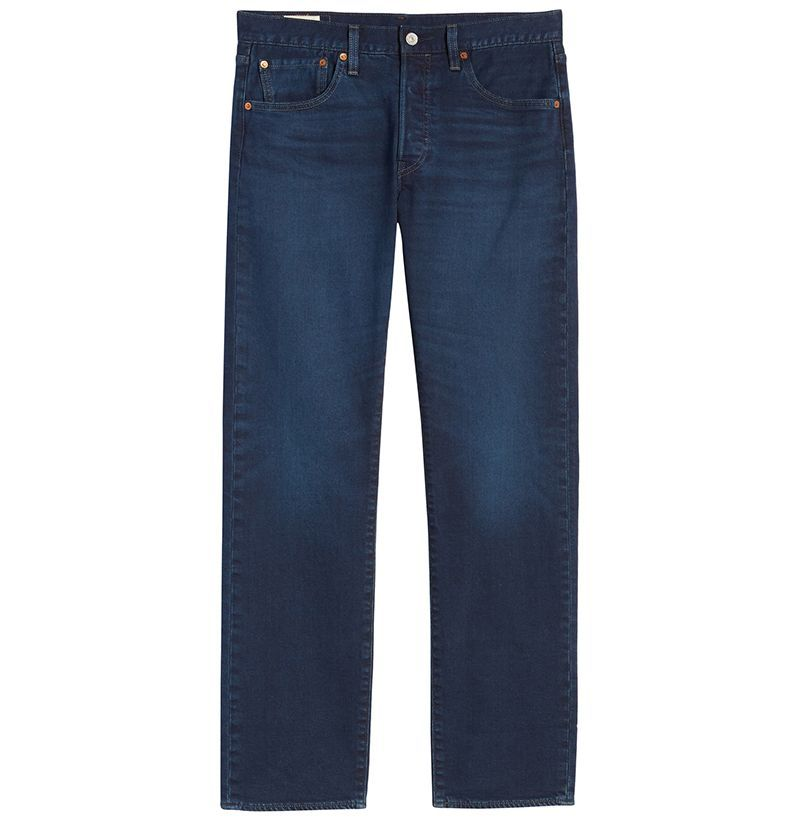 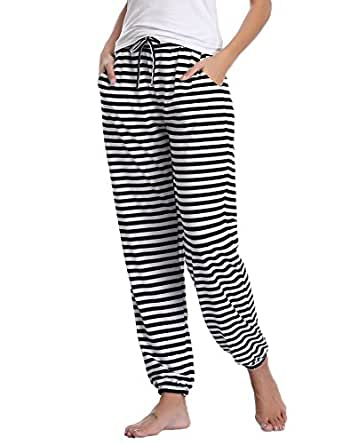 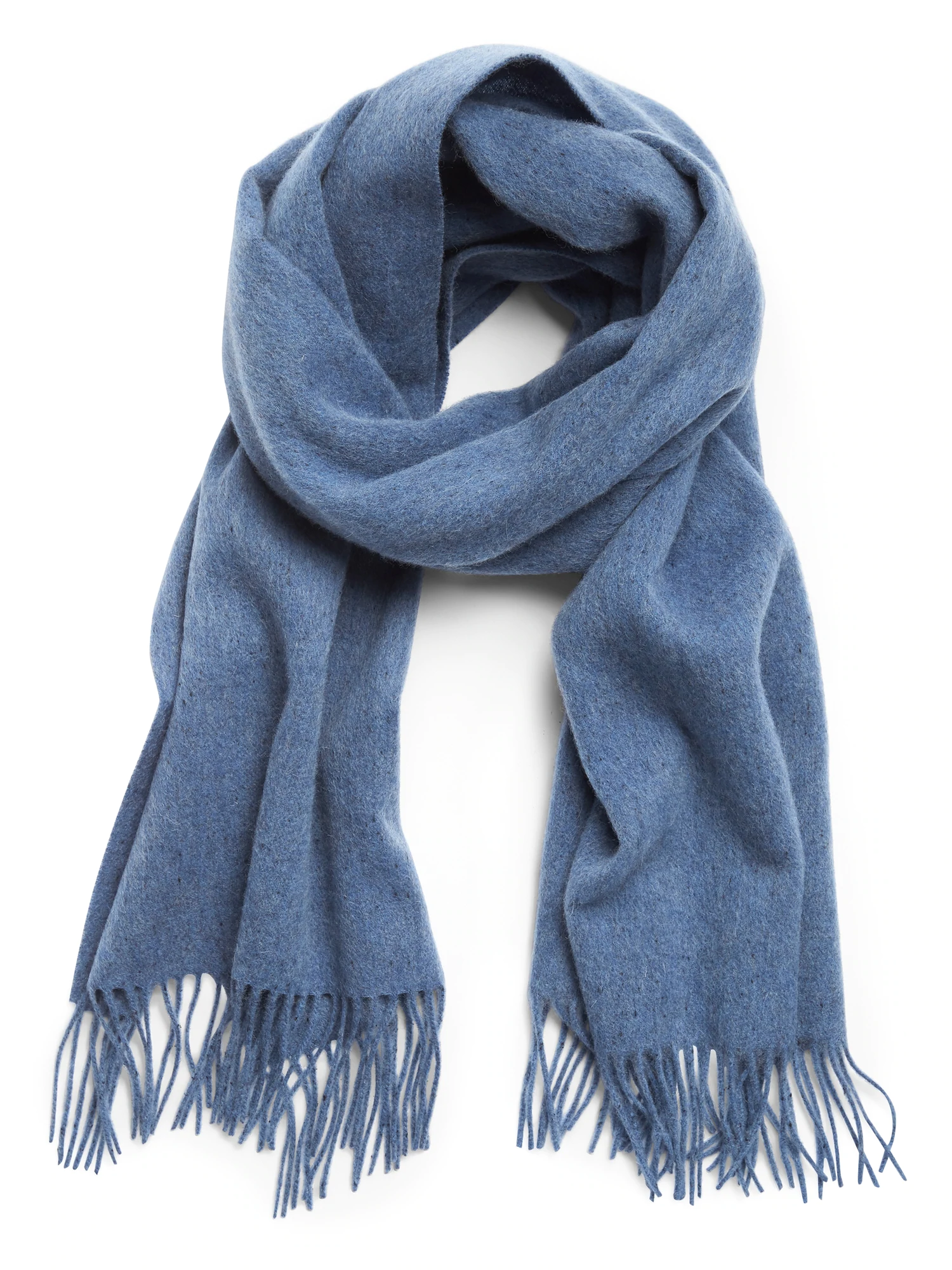 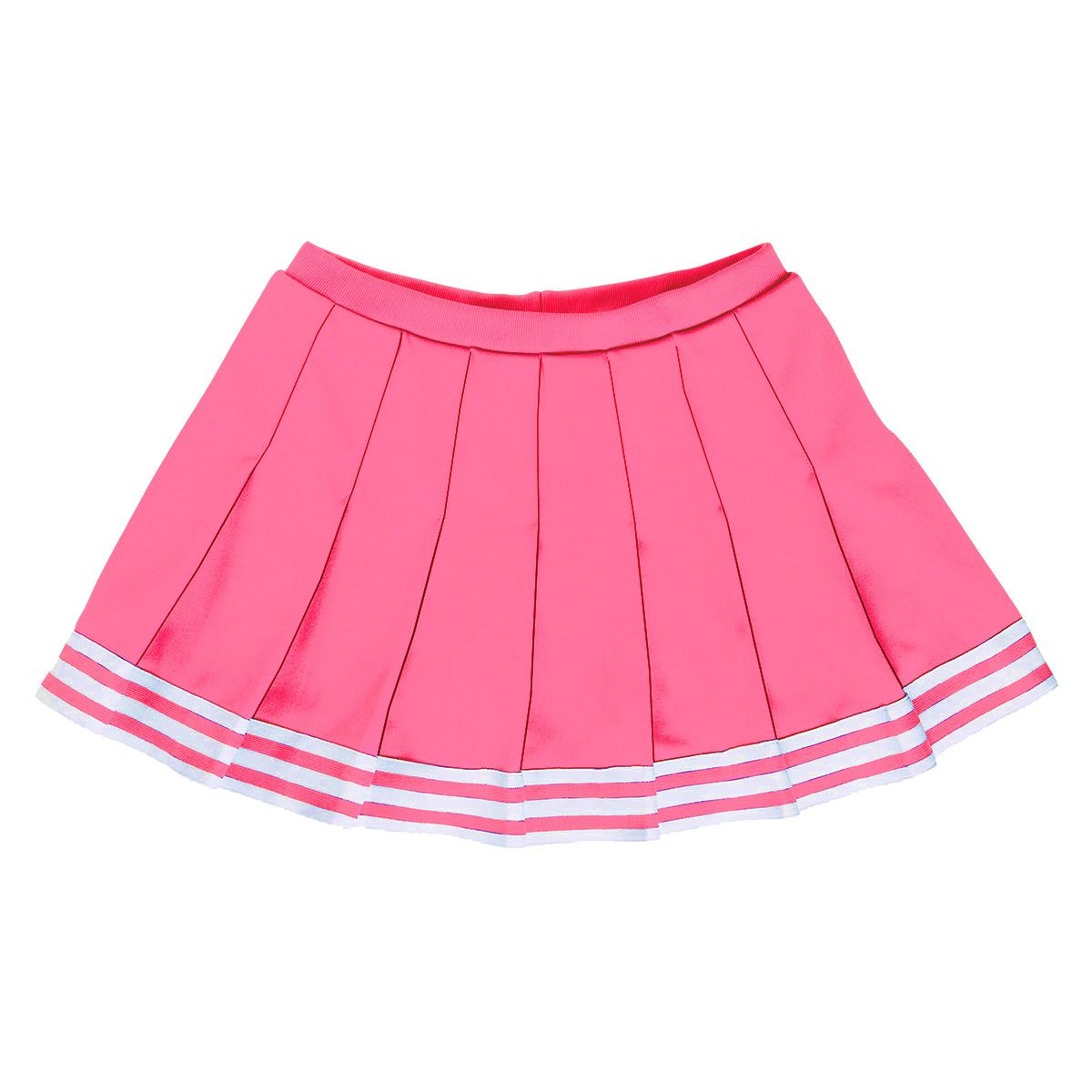 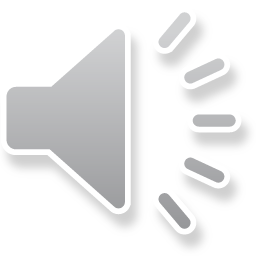 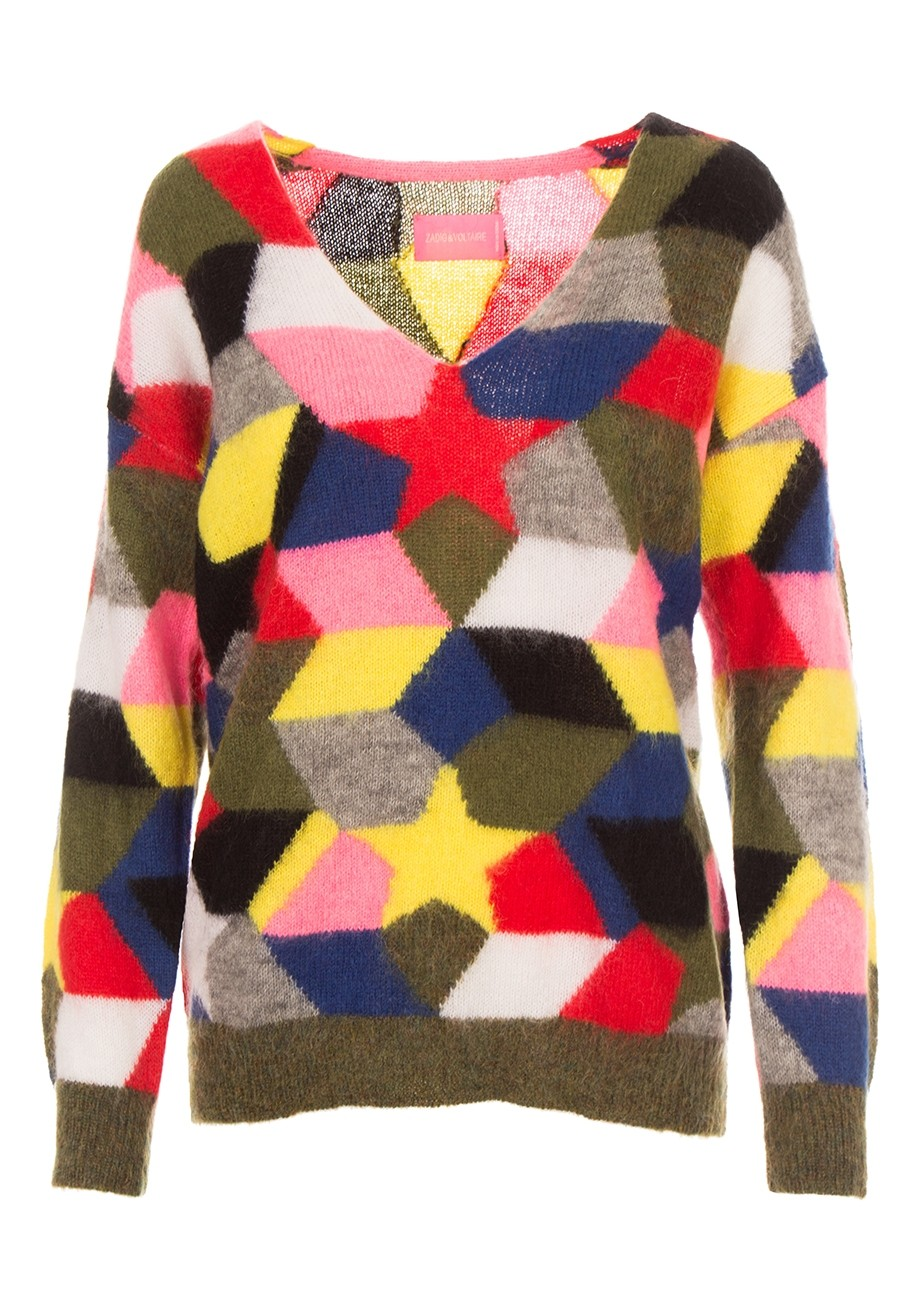 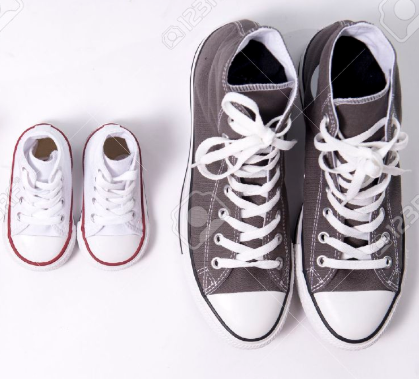 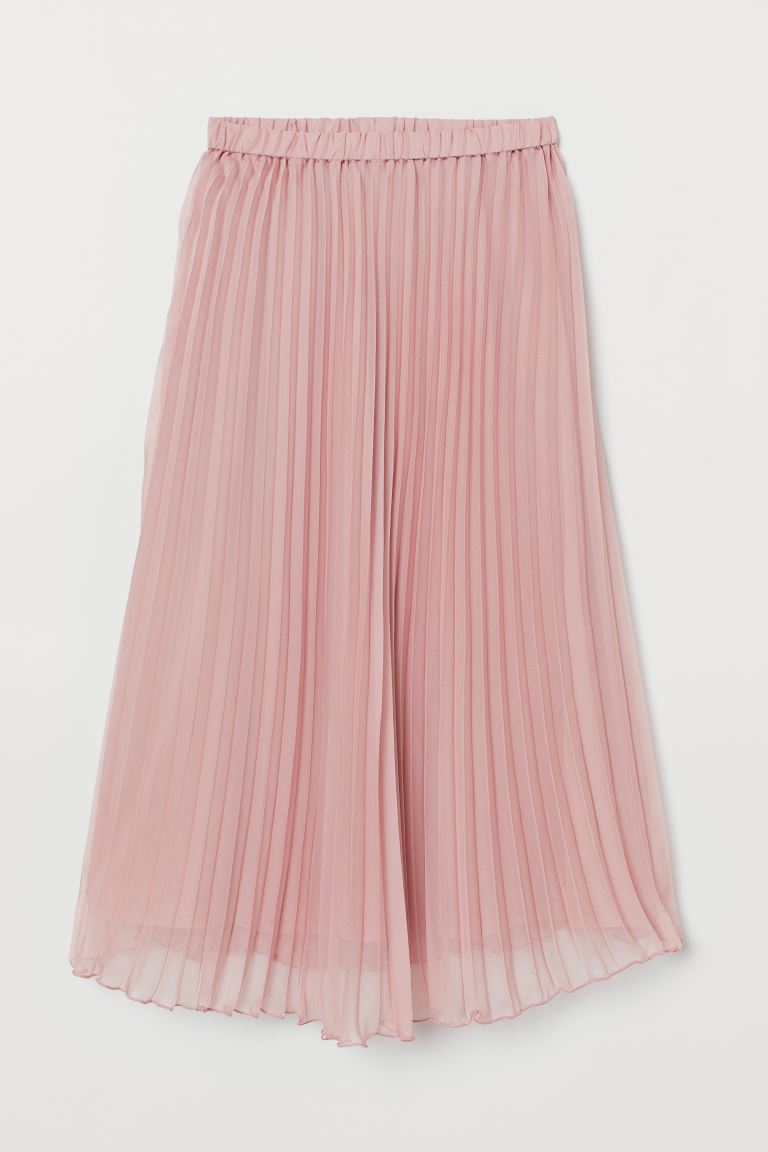 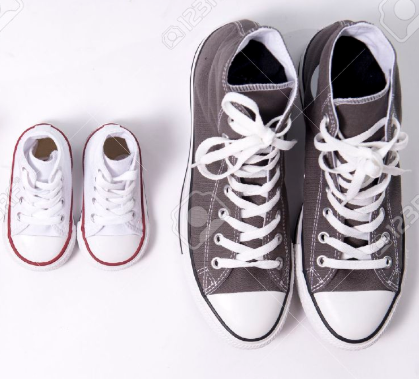 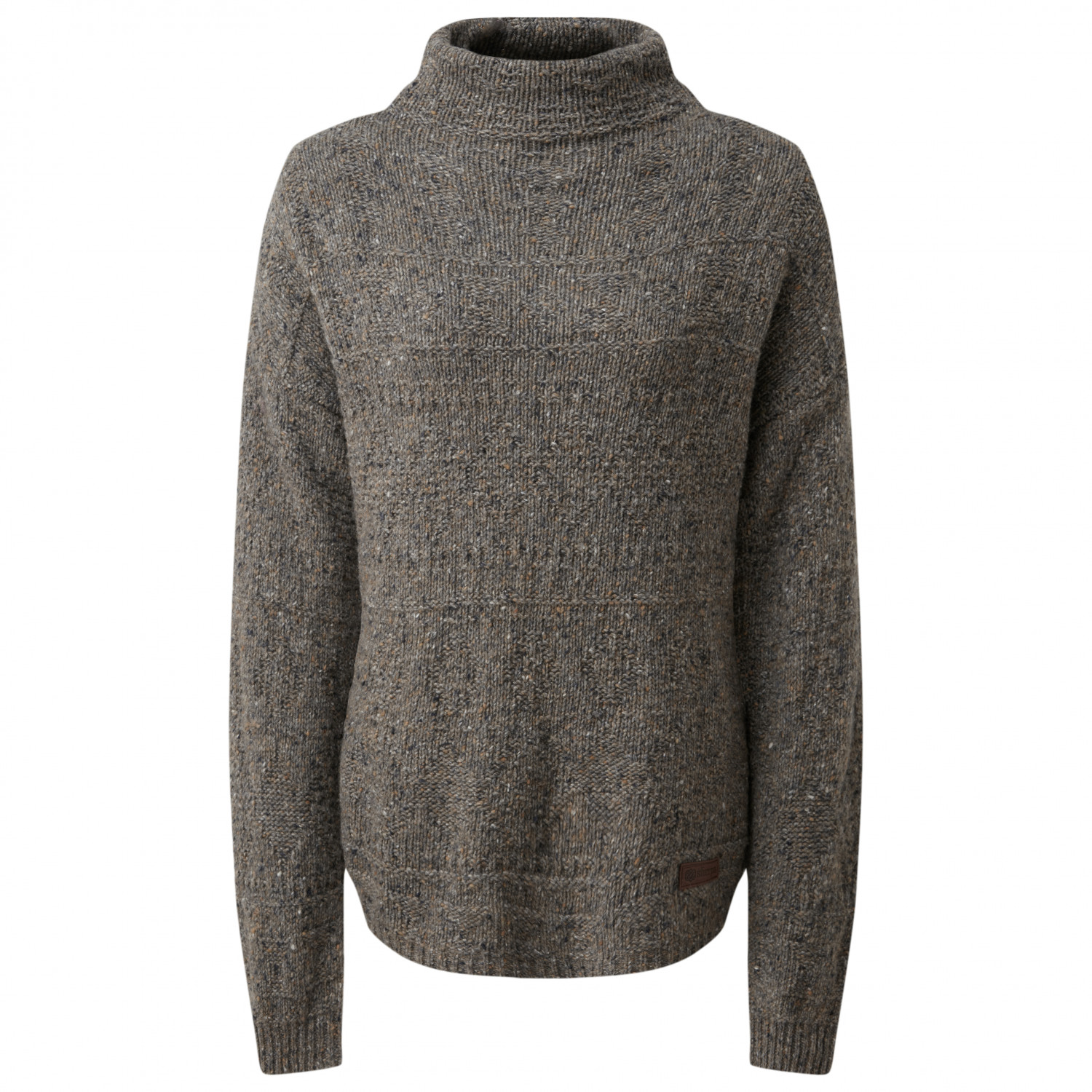 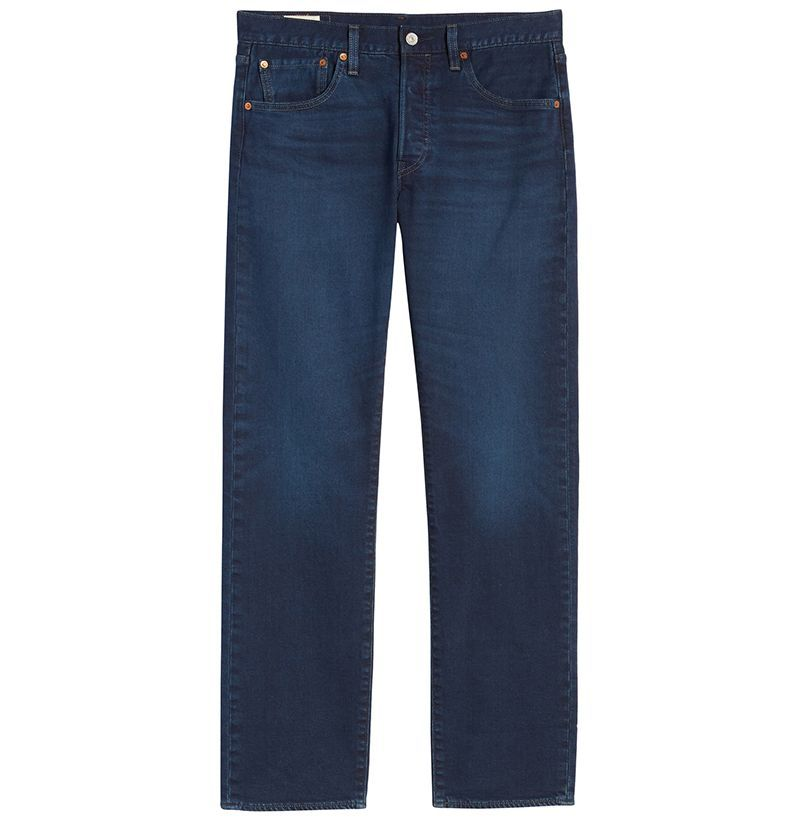 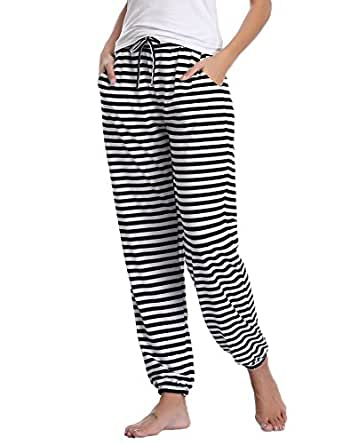 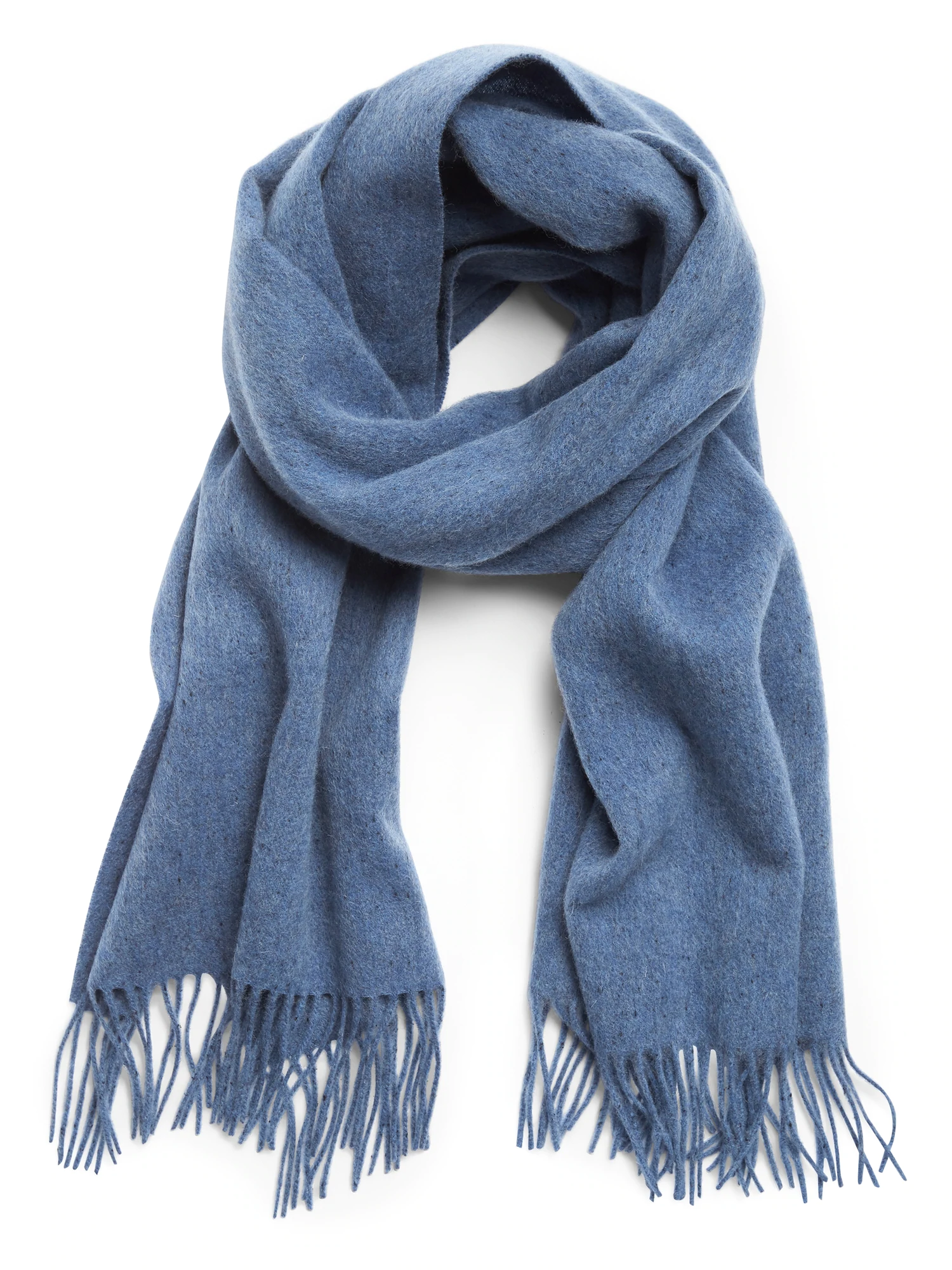 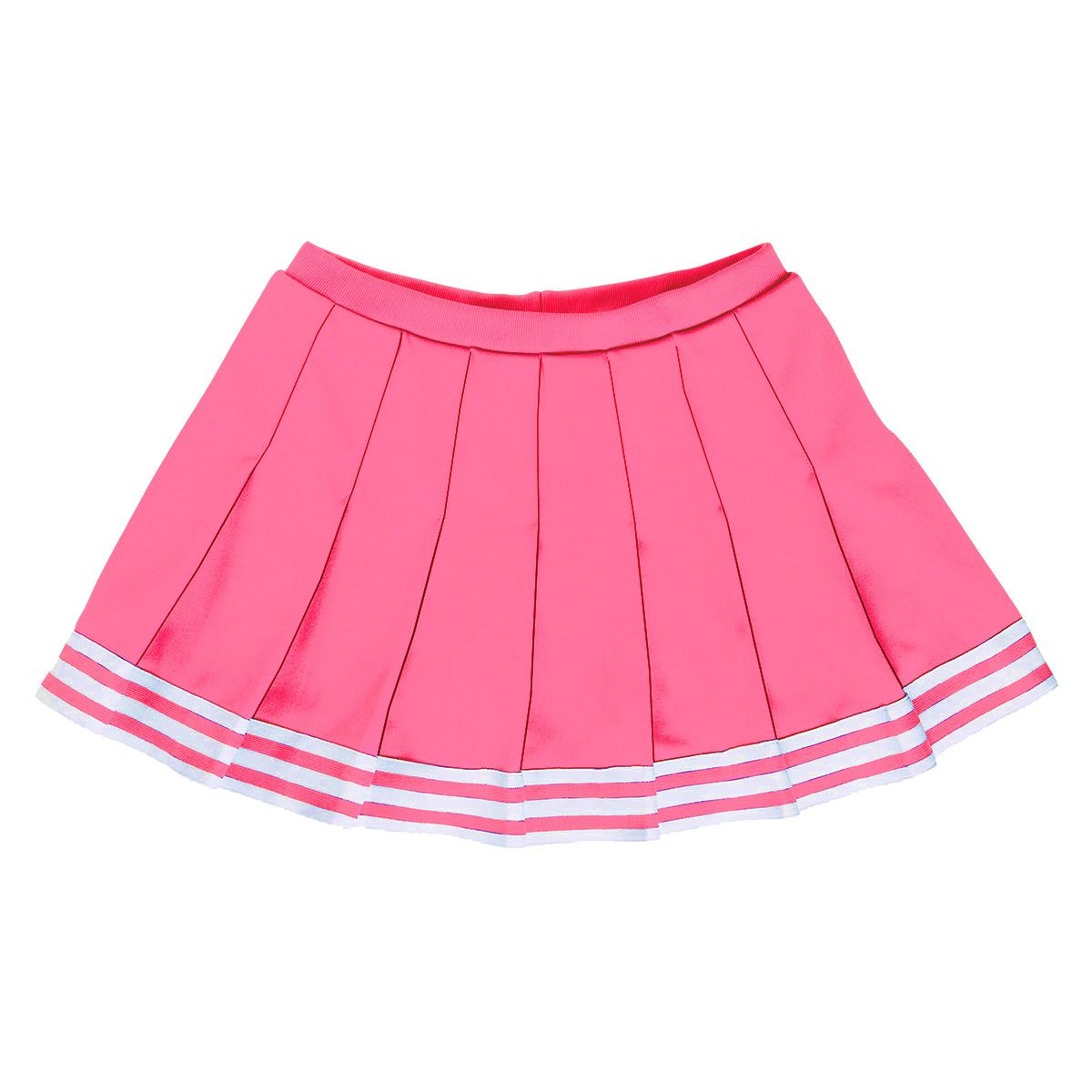 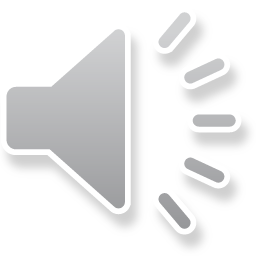